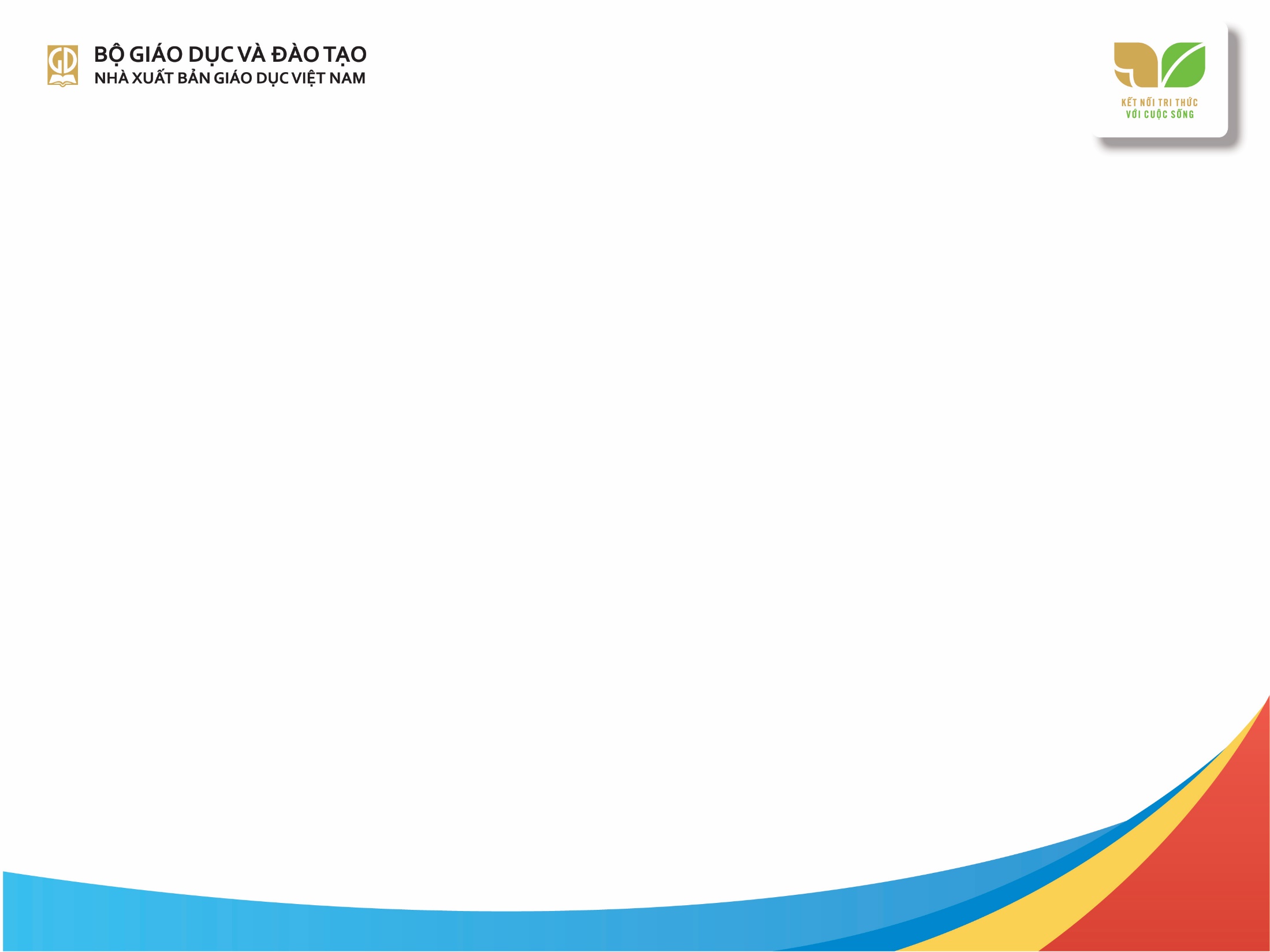 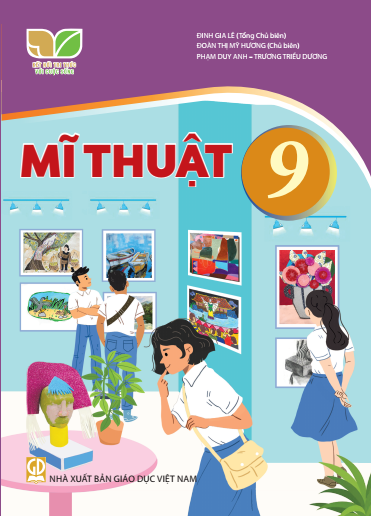 KẾ HOẠCH BÀI DẠY 
MÔN: MĨ THUẬT 
LỚP: 9

Trường: 
Tổ: Giáo dục nghệ thuật
Họ và tên giáo viên:
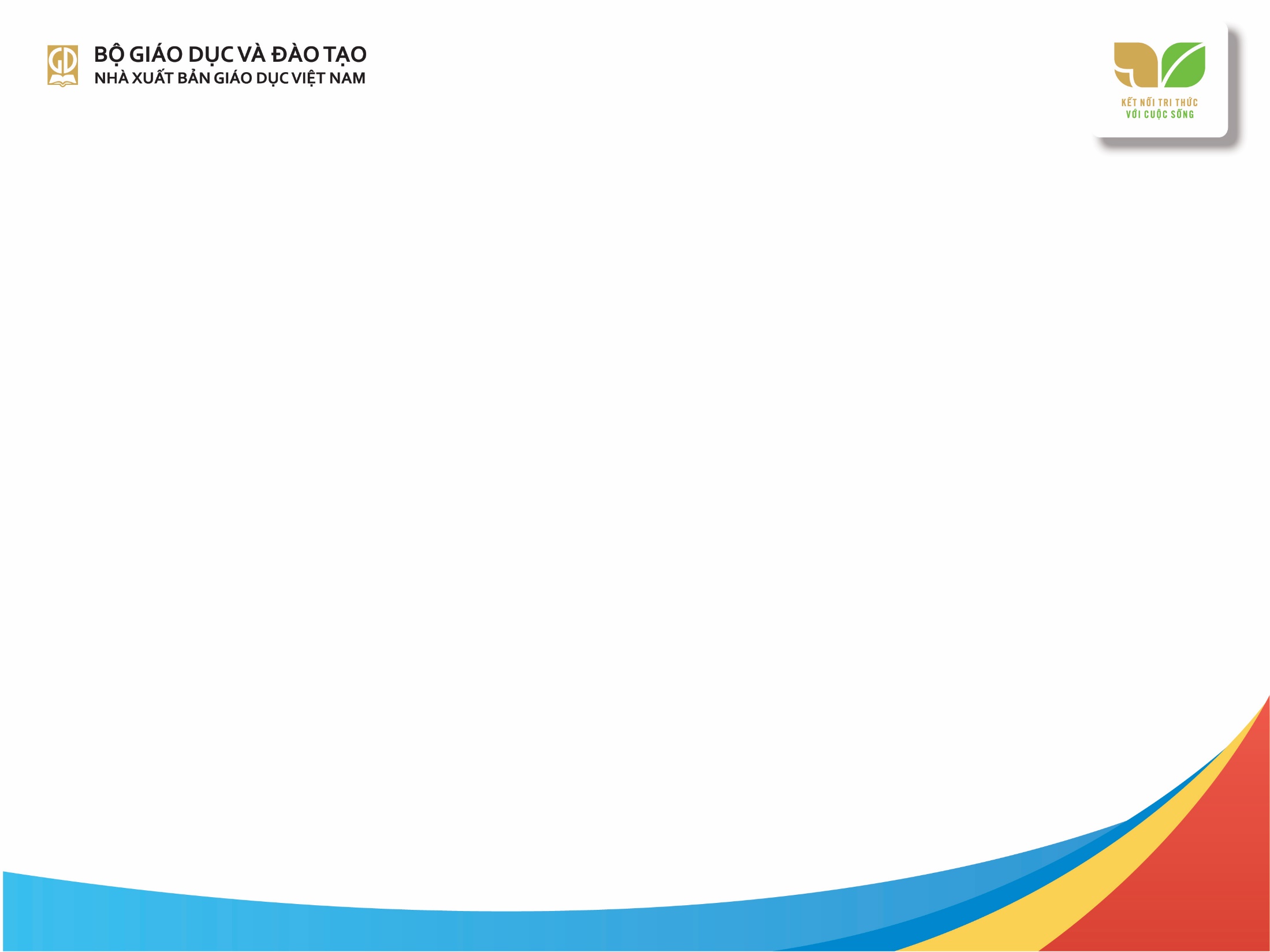 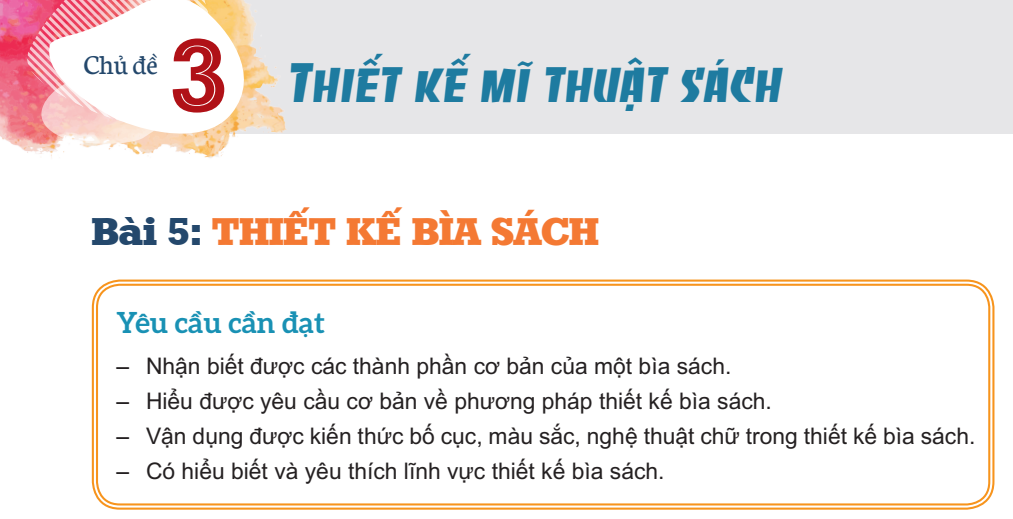 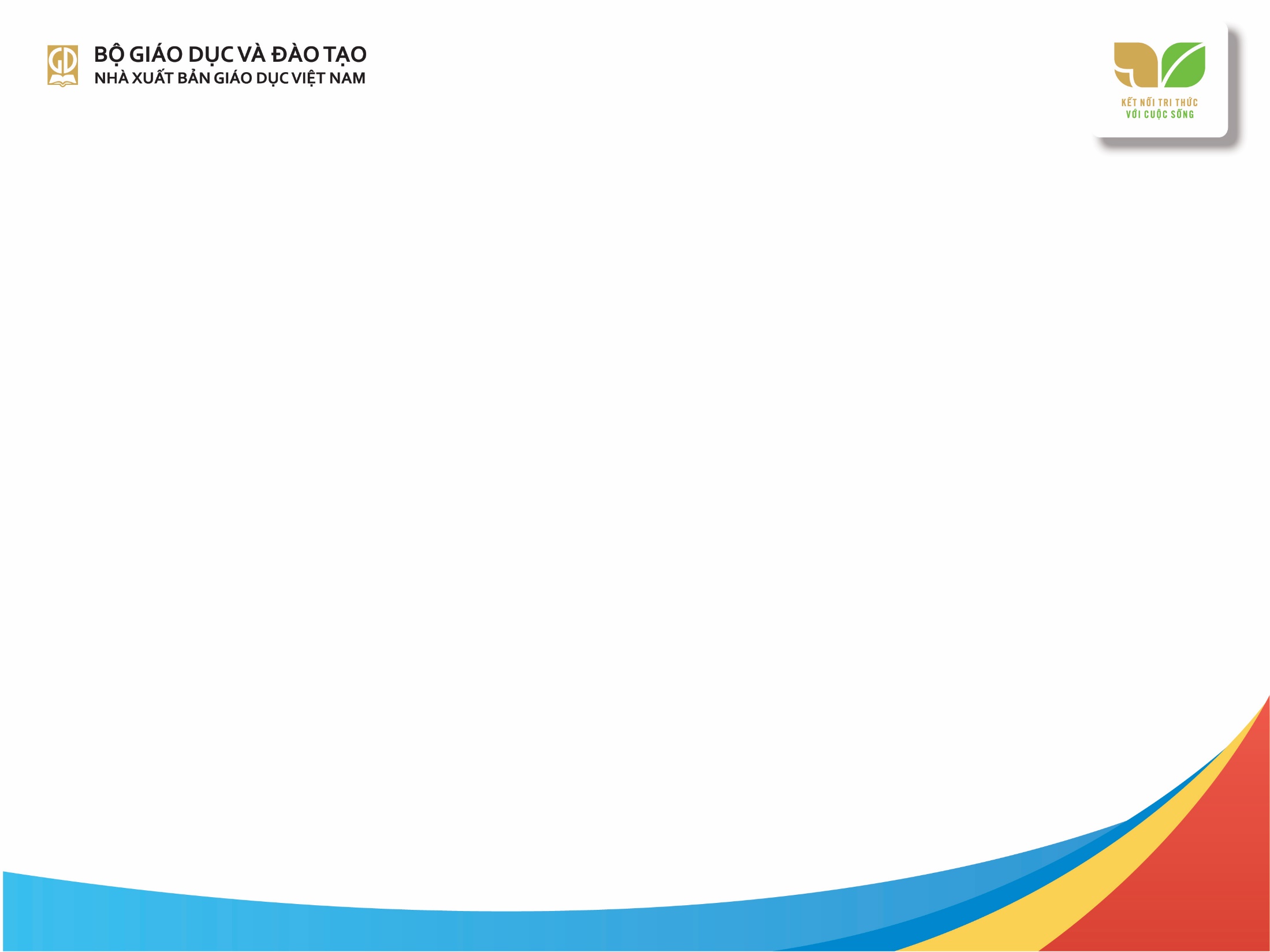 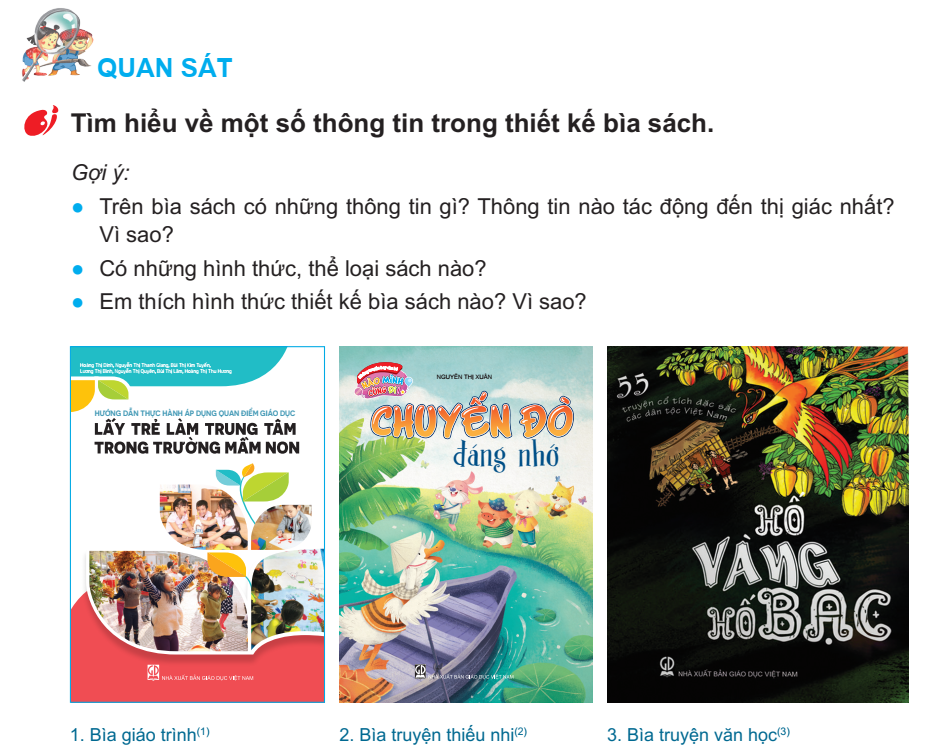 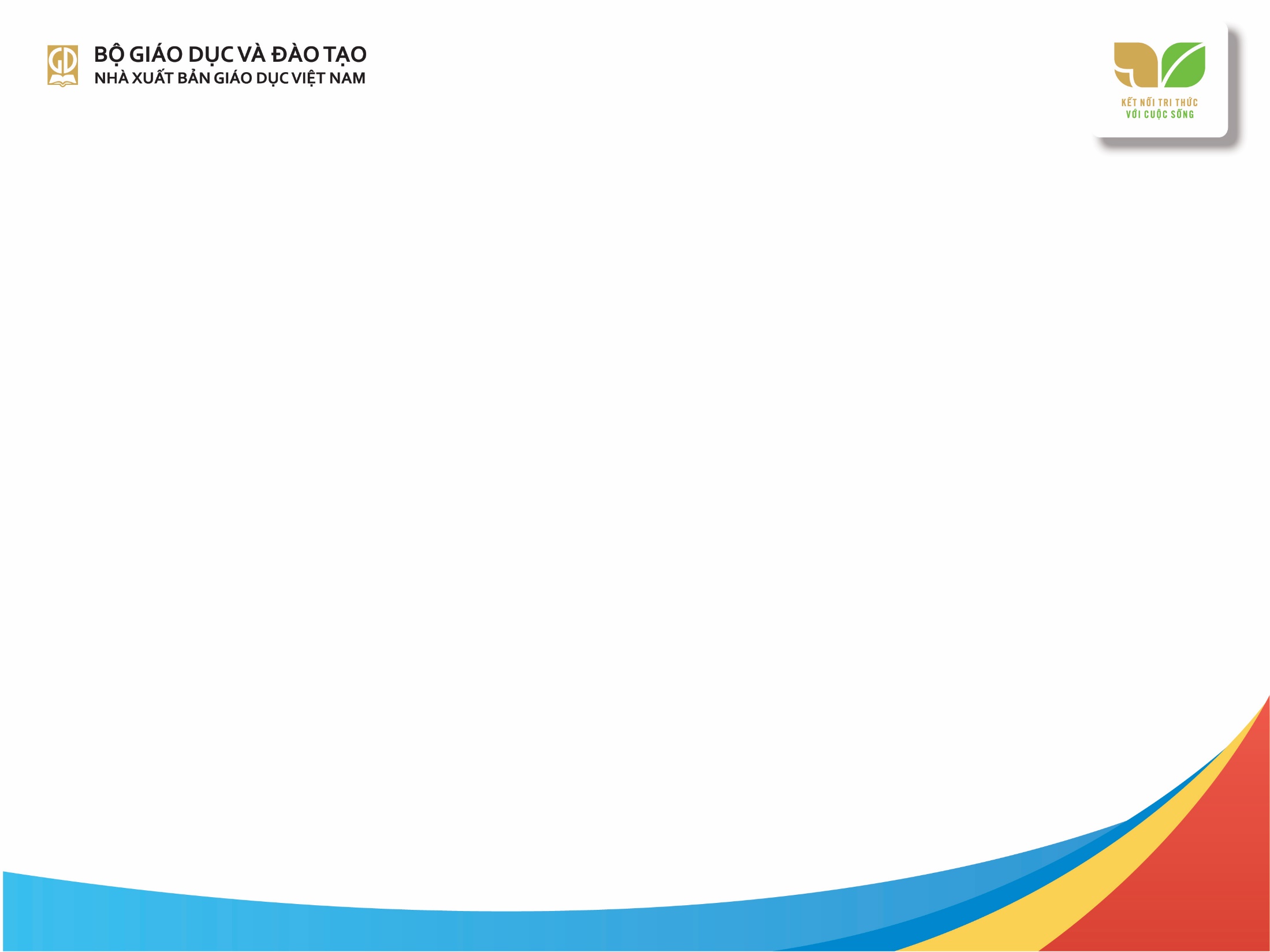 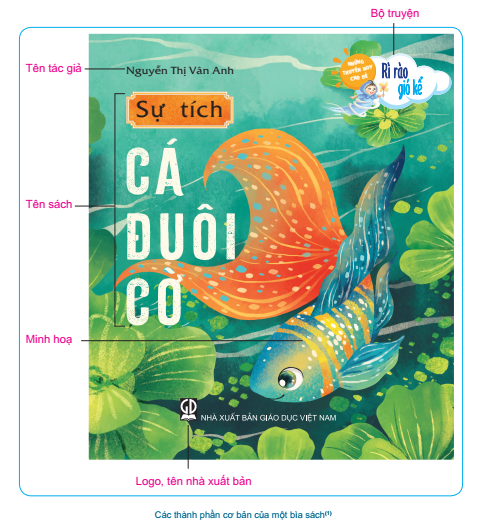 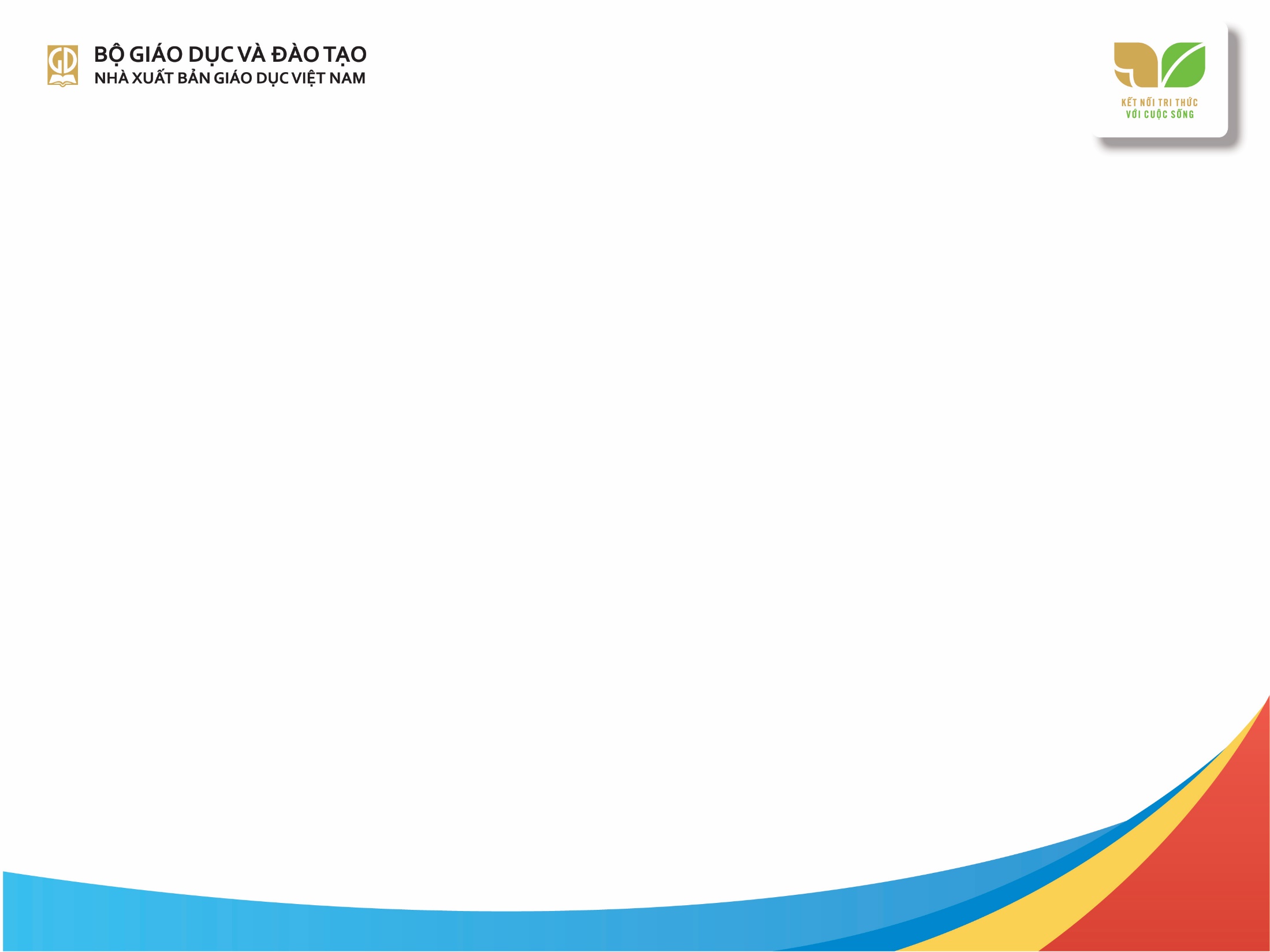 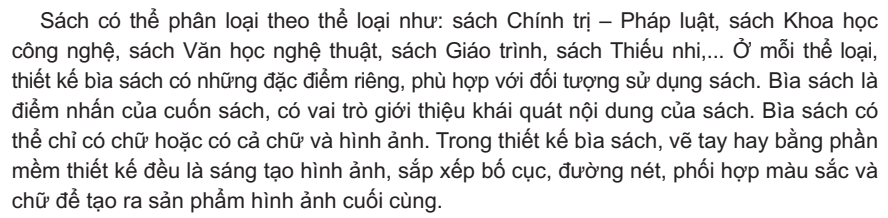 Phần tham khảo
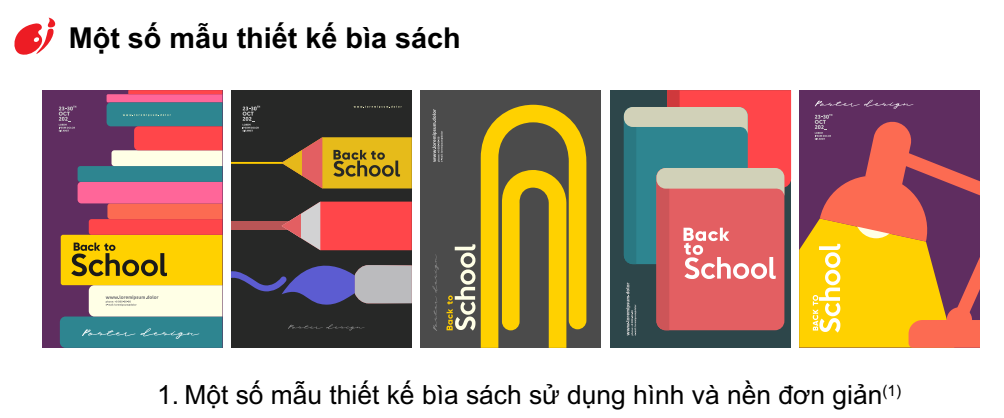 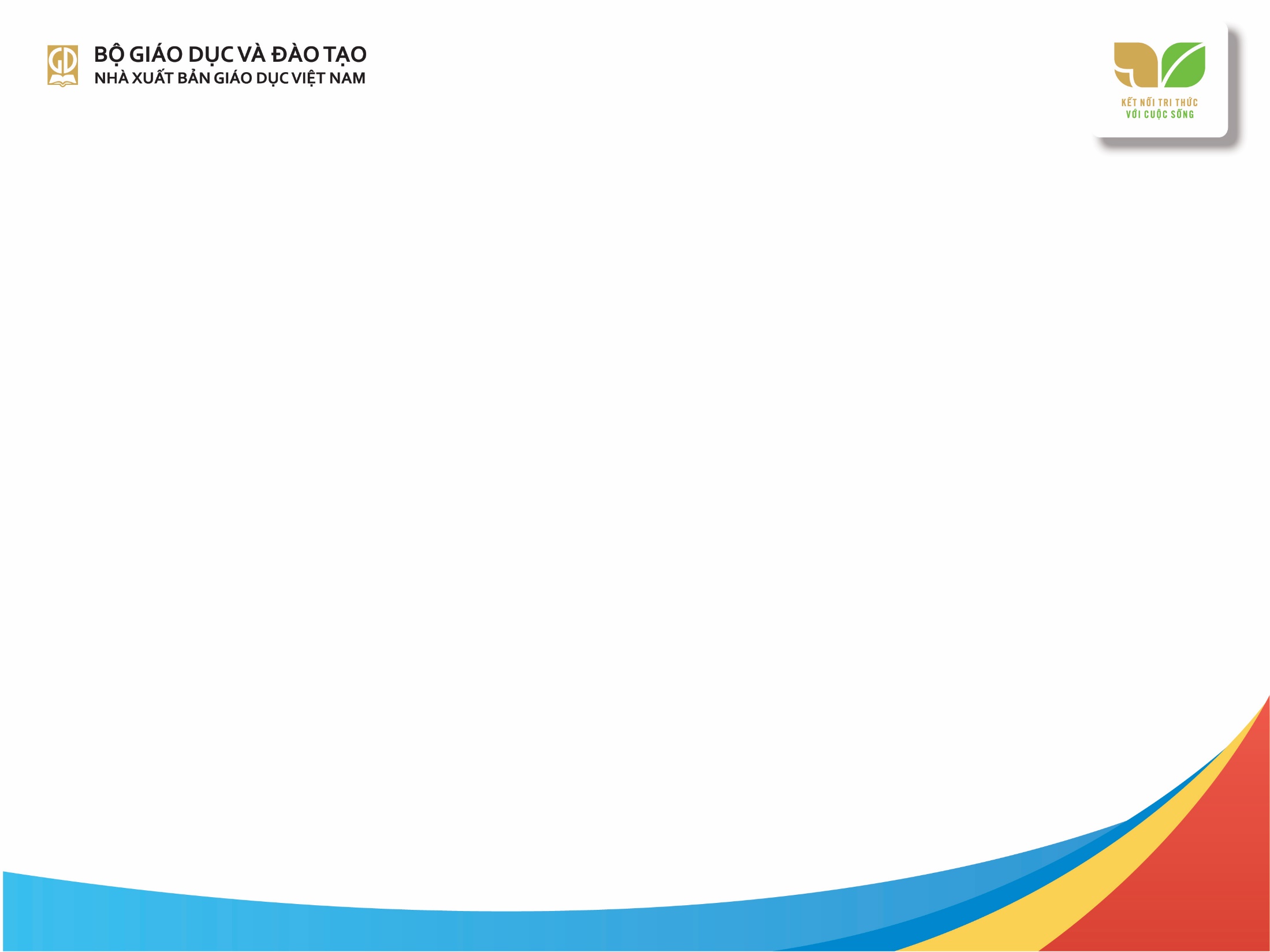 Phần tham khảo
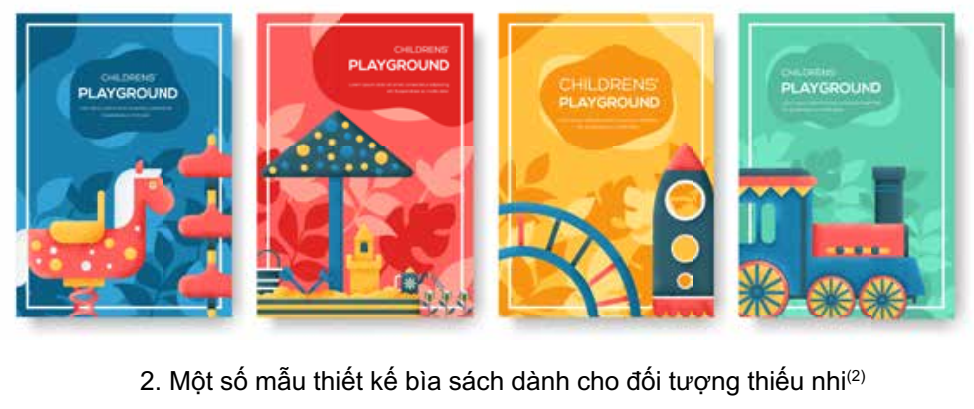 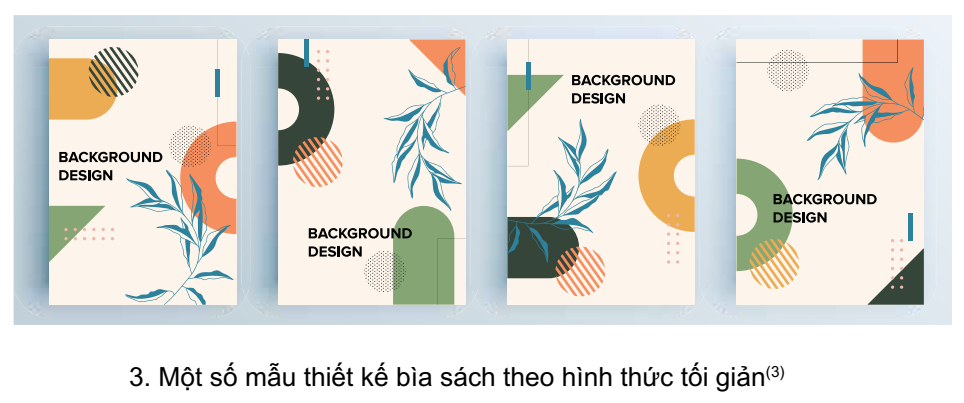 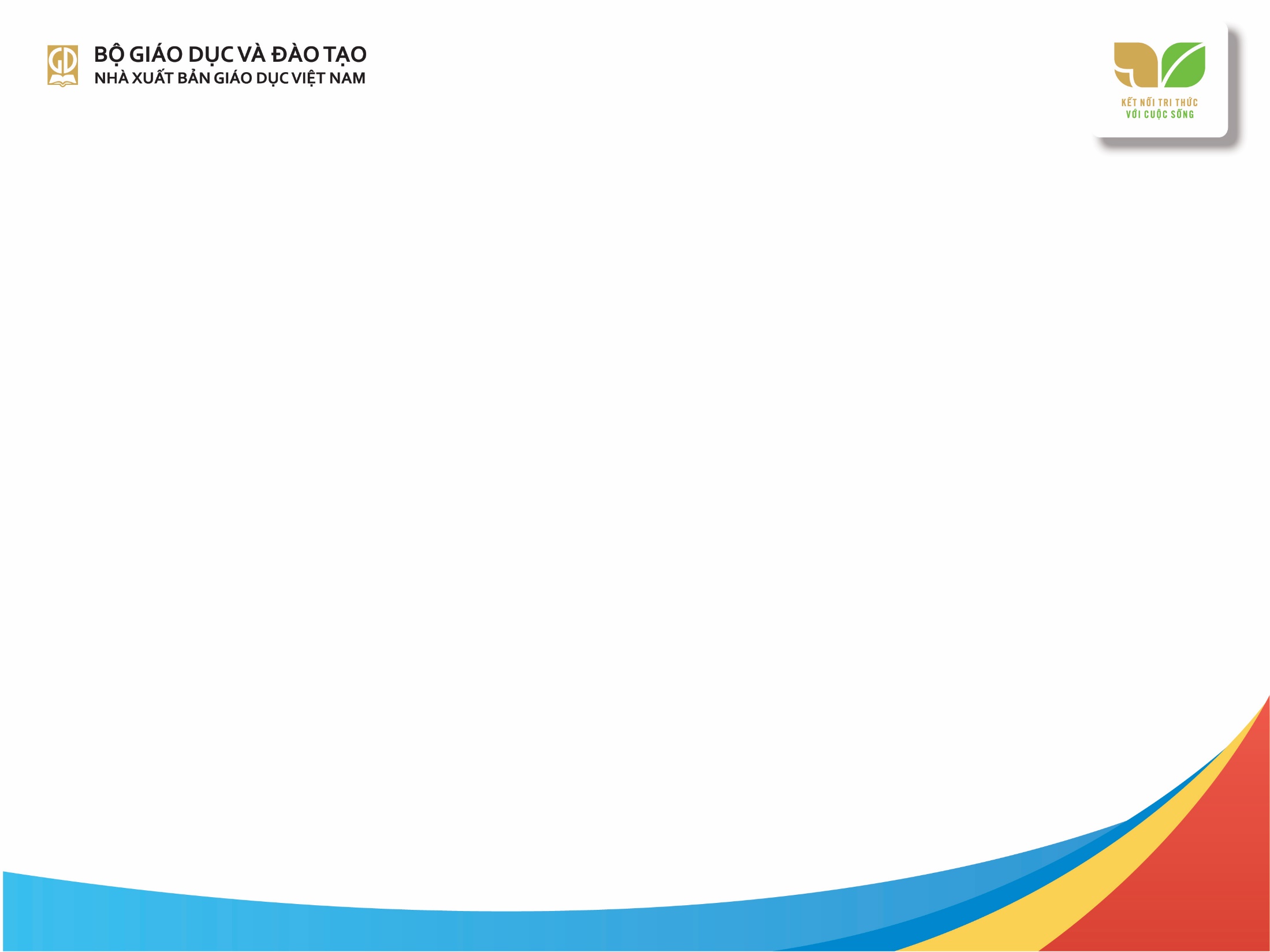 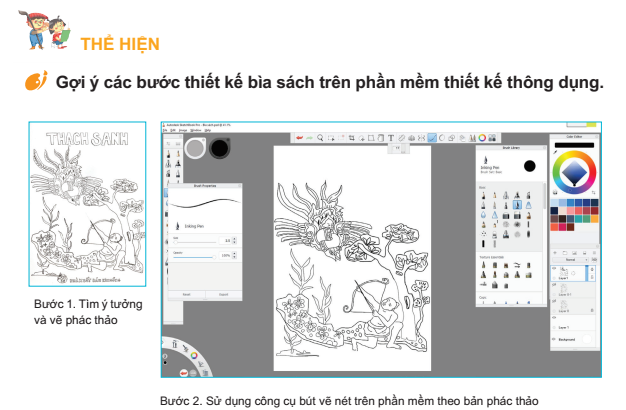 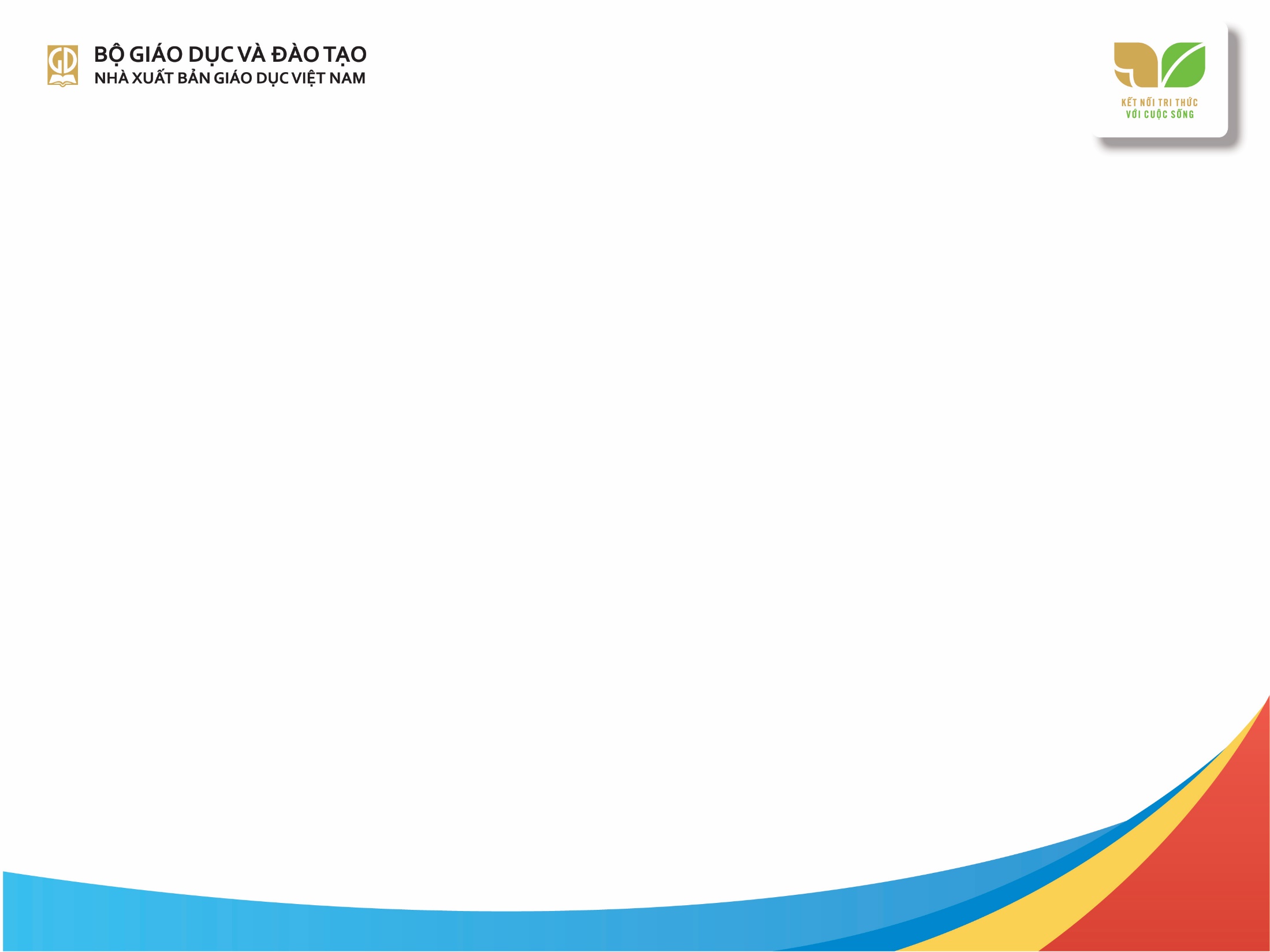 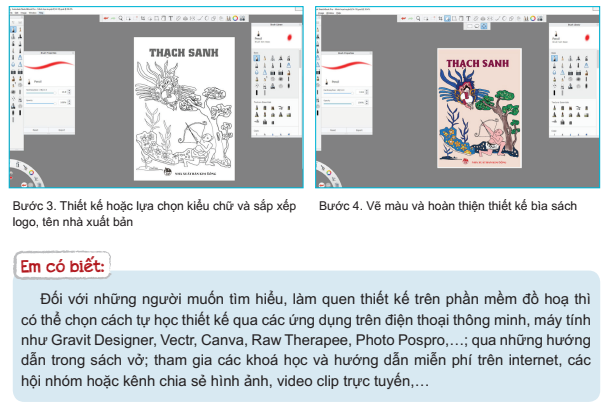 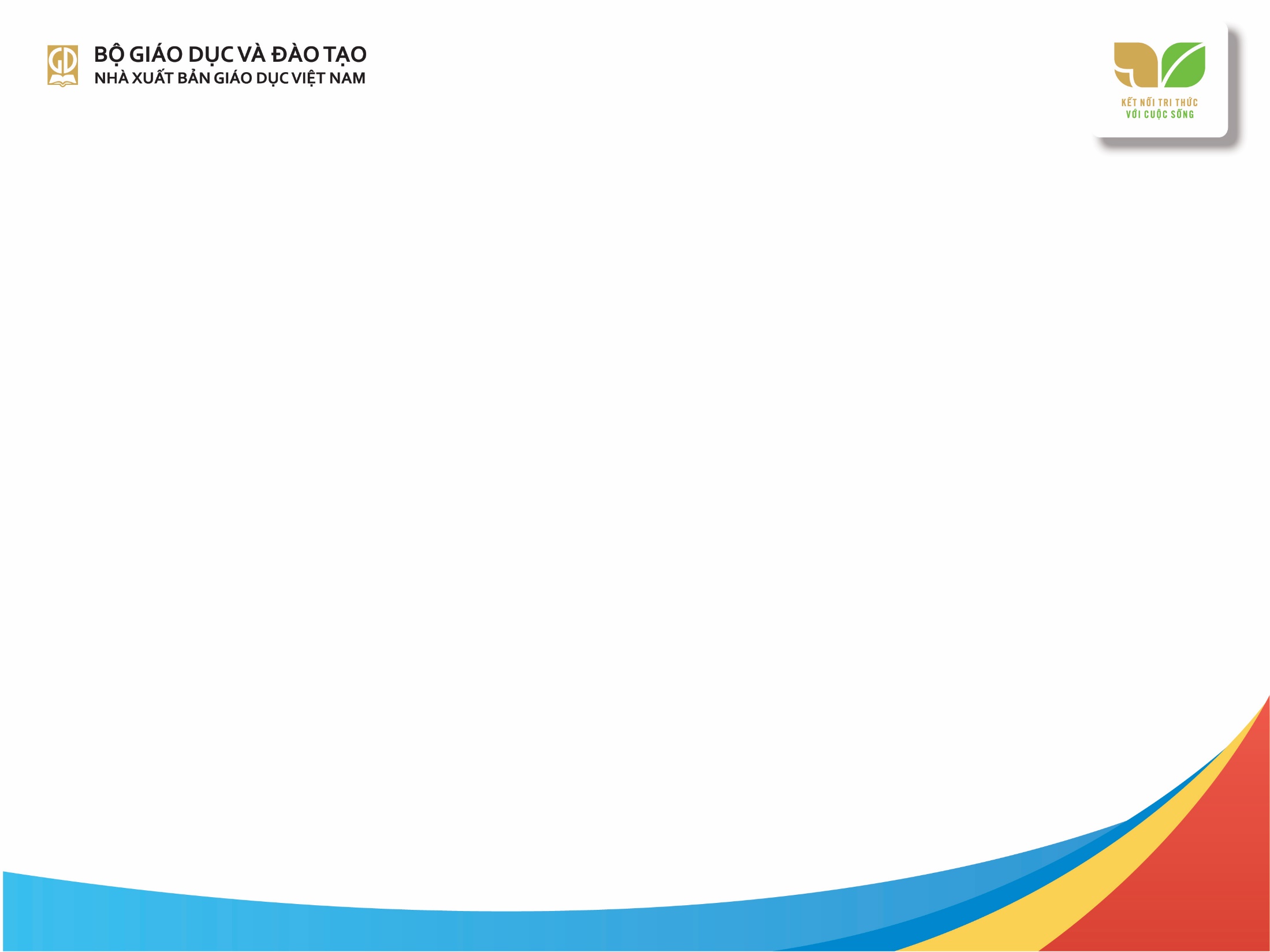 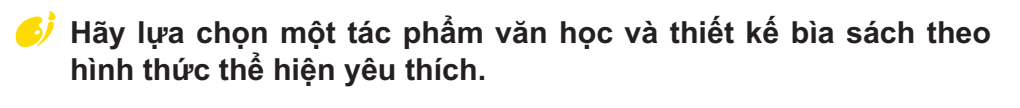 Phần tham khảo
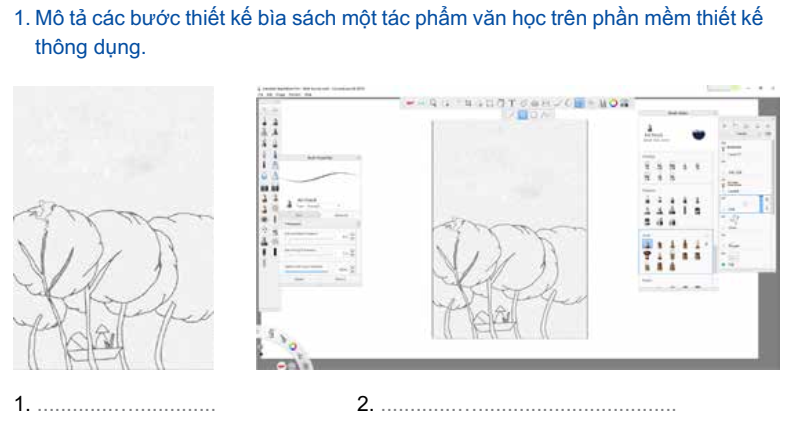 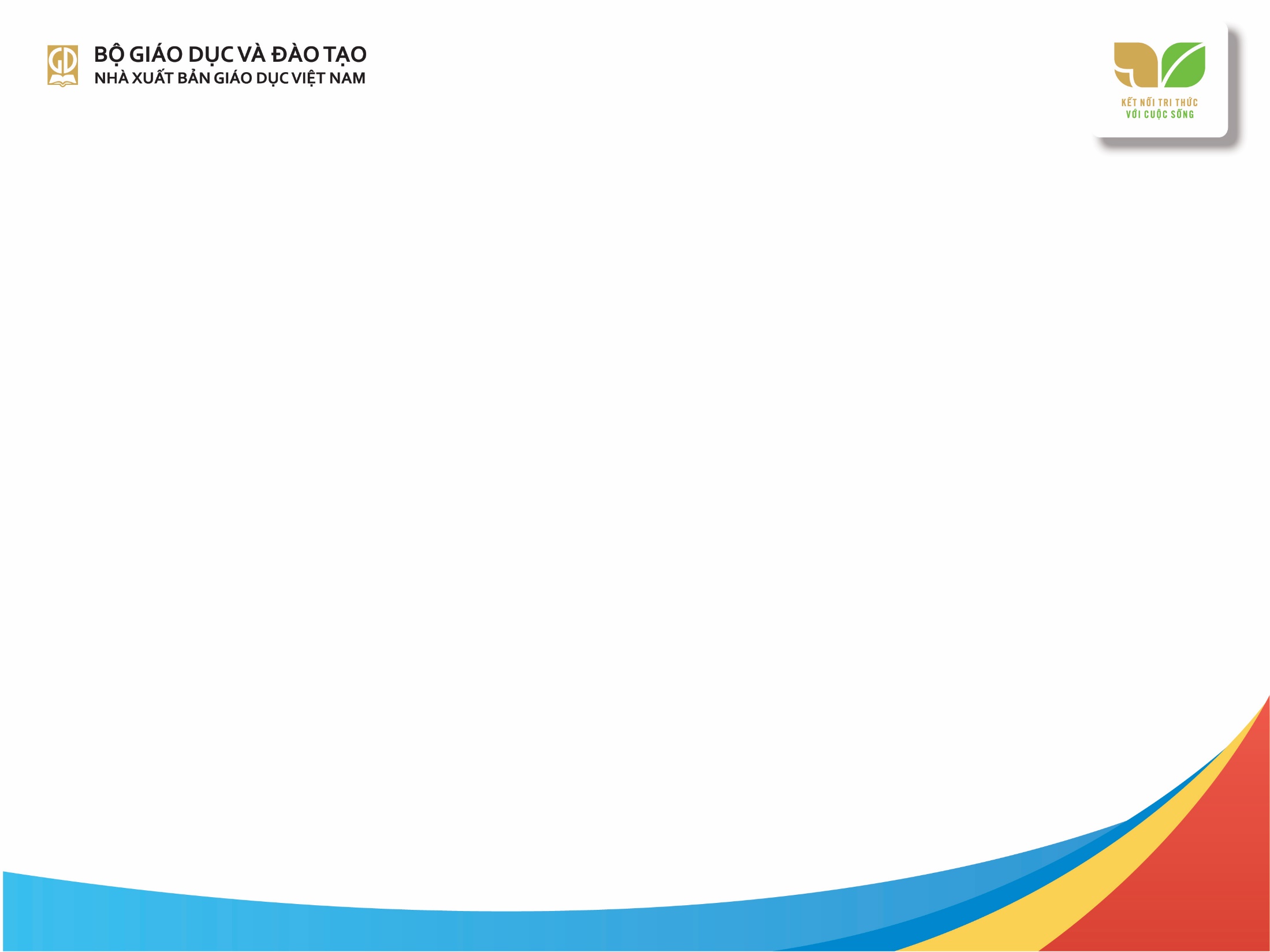 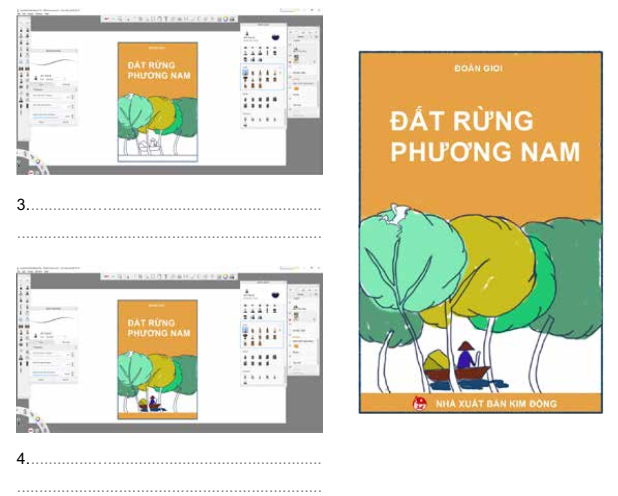 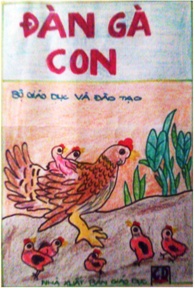 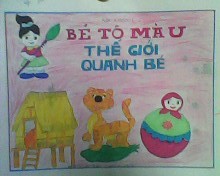 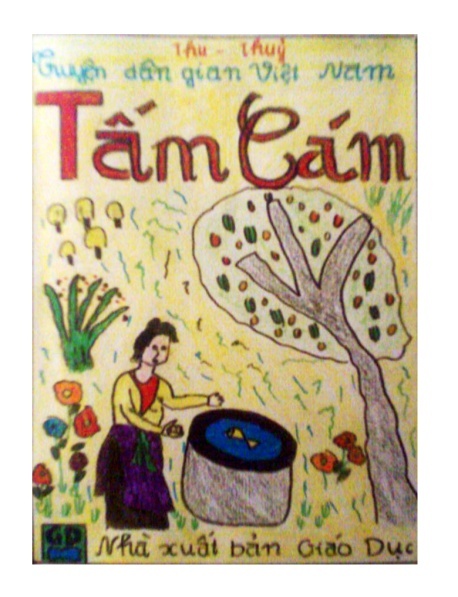 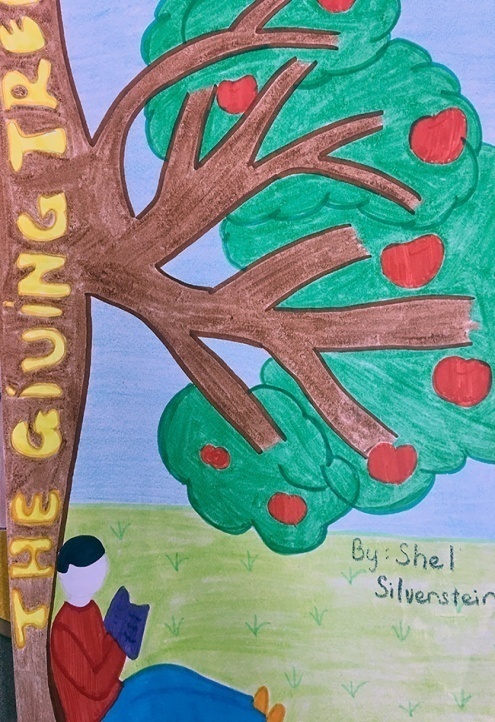 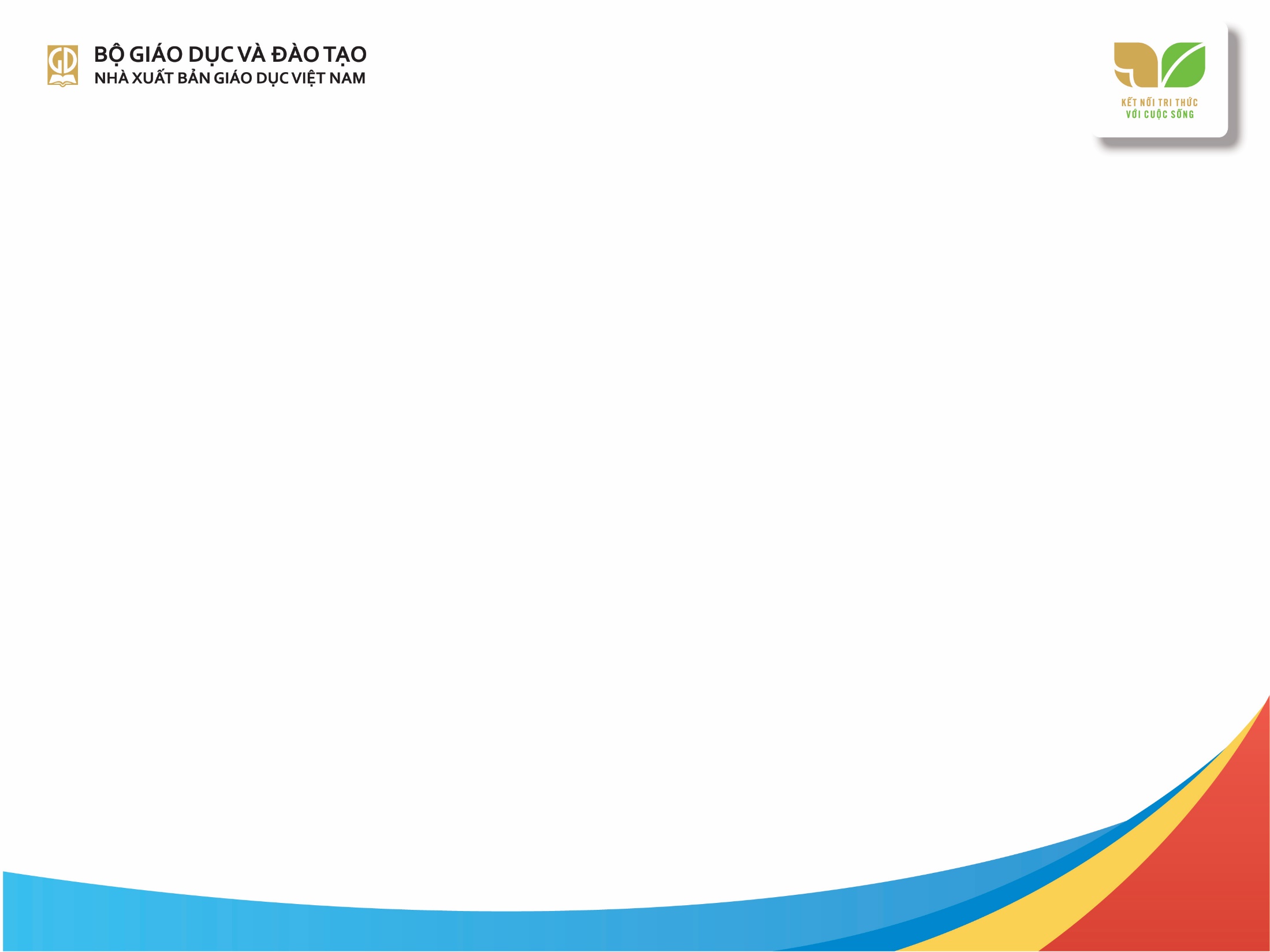 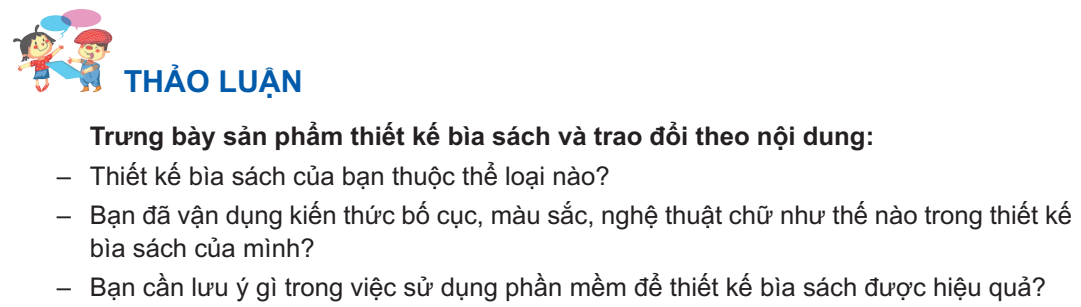 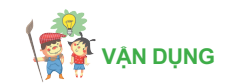 Lập kế hoạch sưu tầm sách có thiết kế bìa đẹp để làm triển lãm trong nhà trường, với mục đích lan toả văn hoá đọc đến với mọi người.
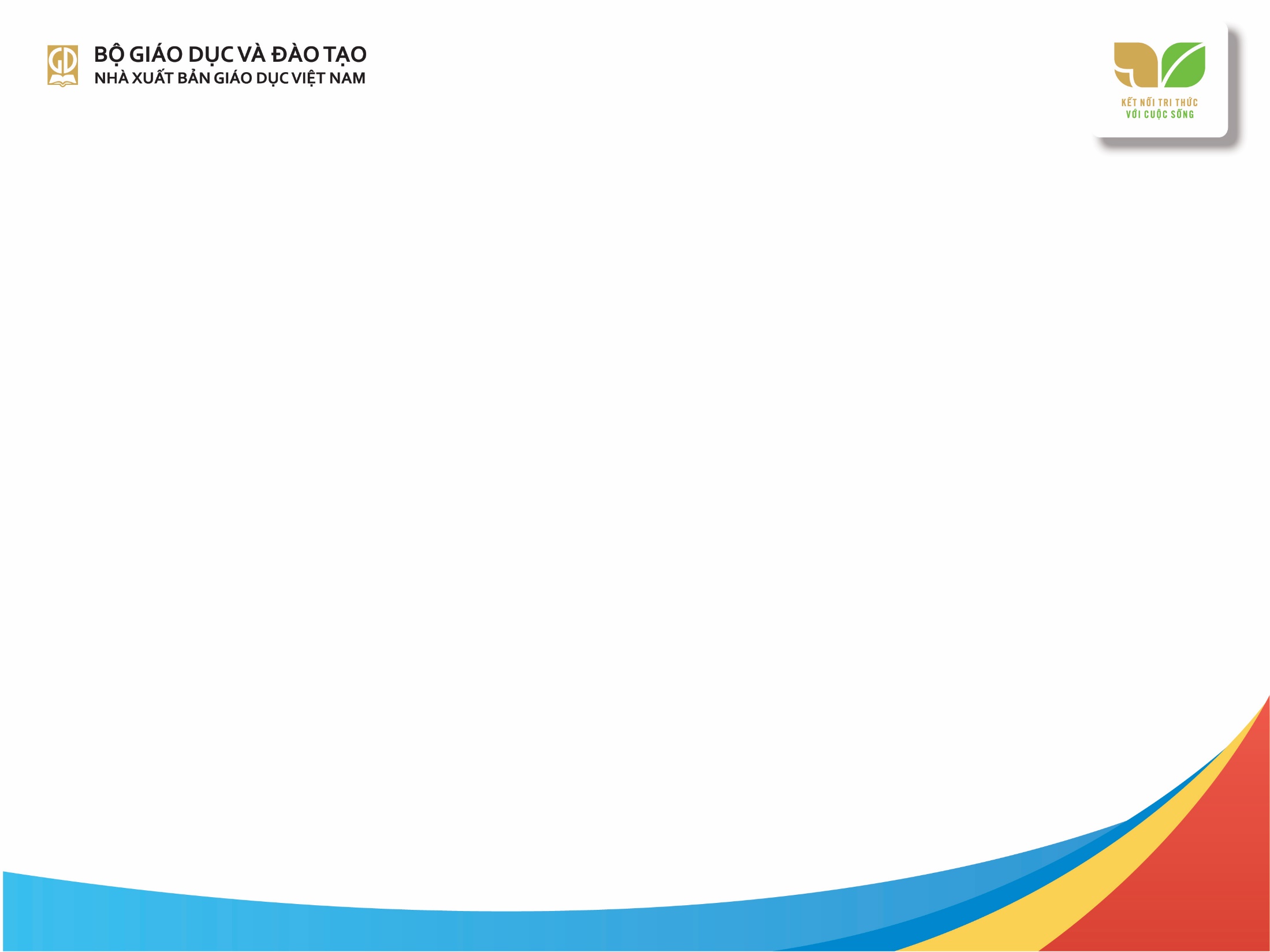 Phần tham khảo
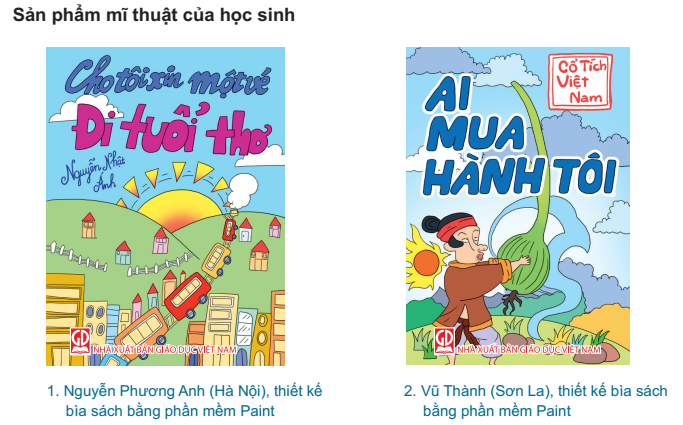 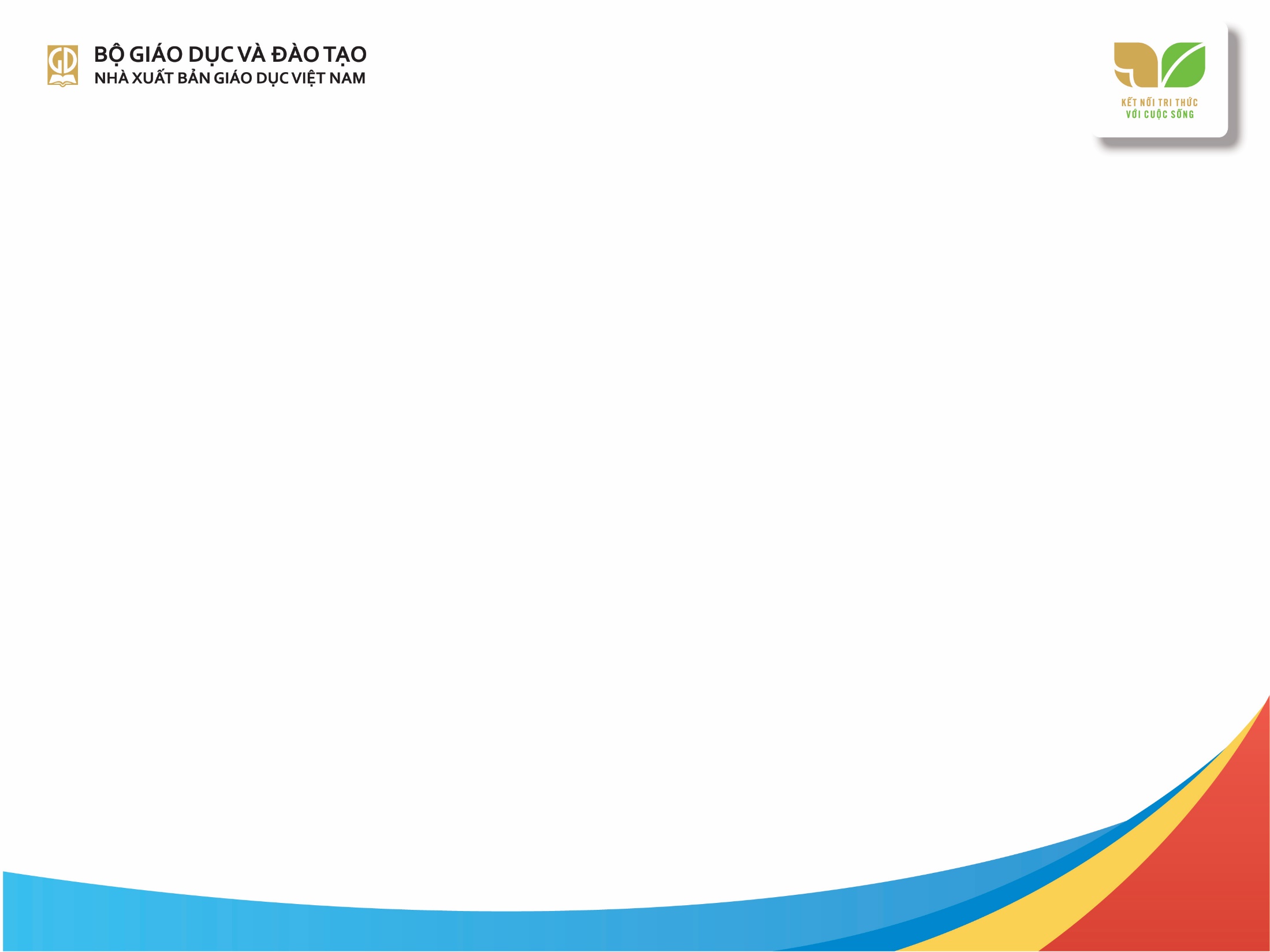 Phần tham khảo
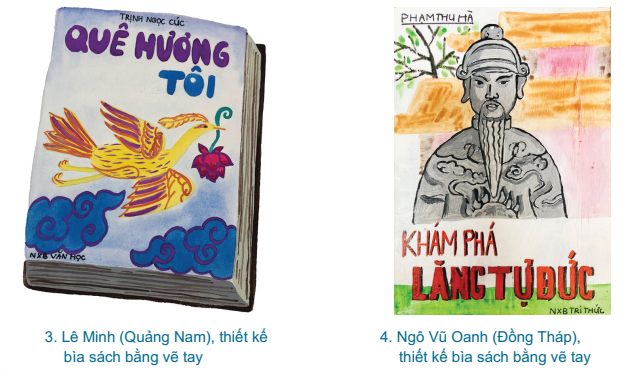 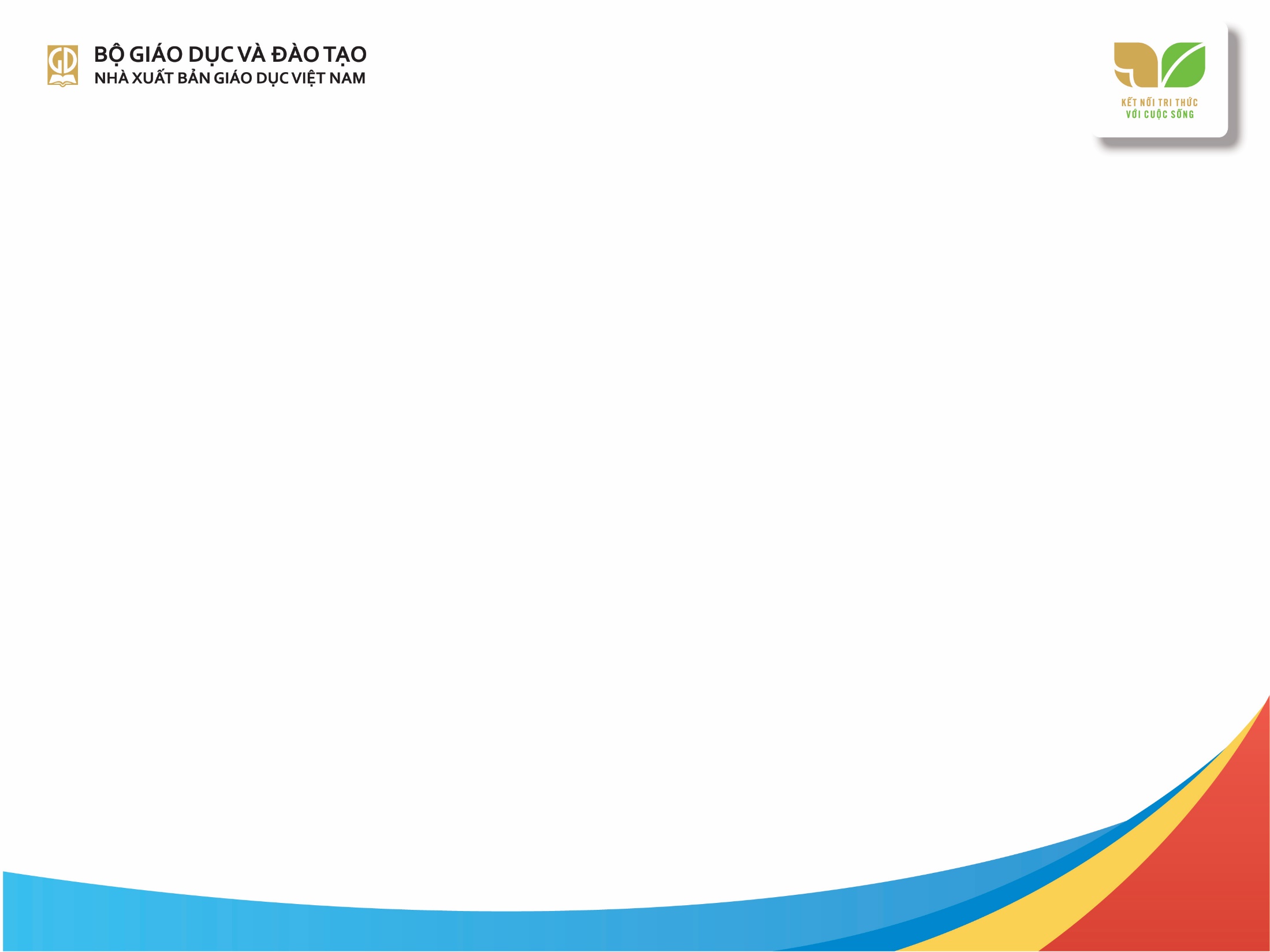 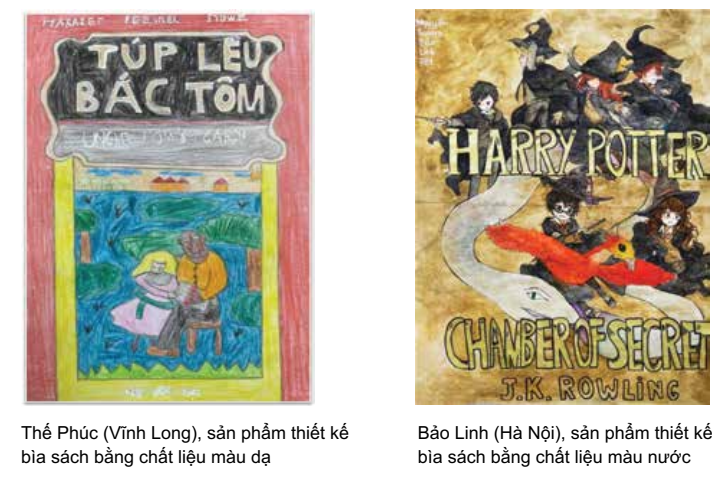 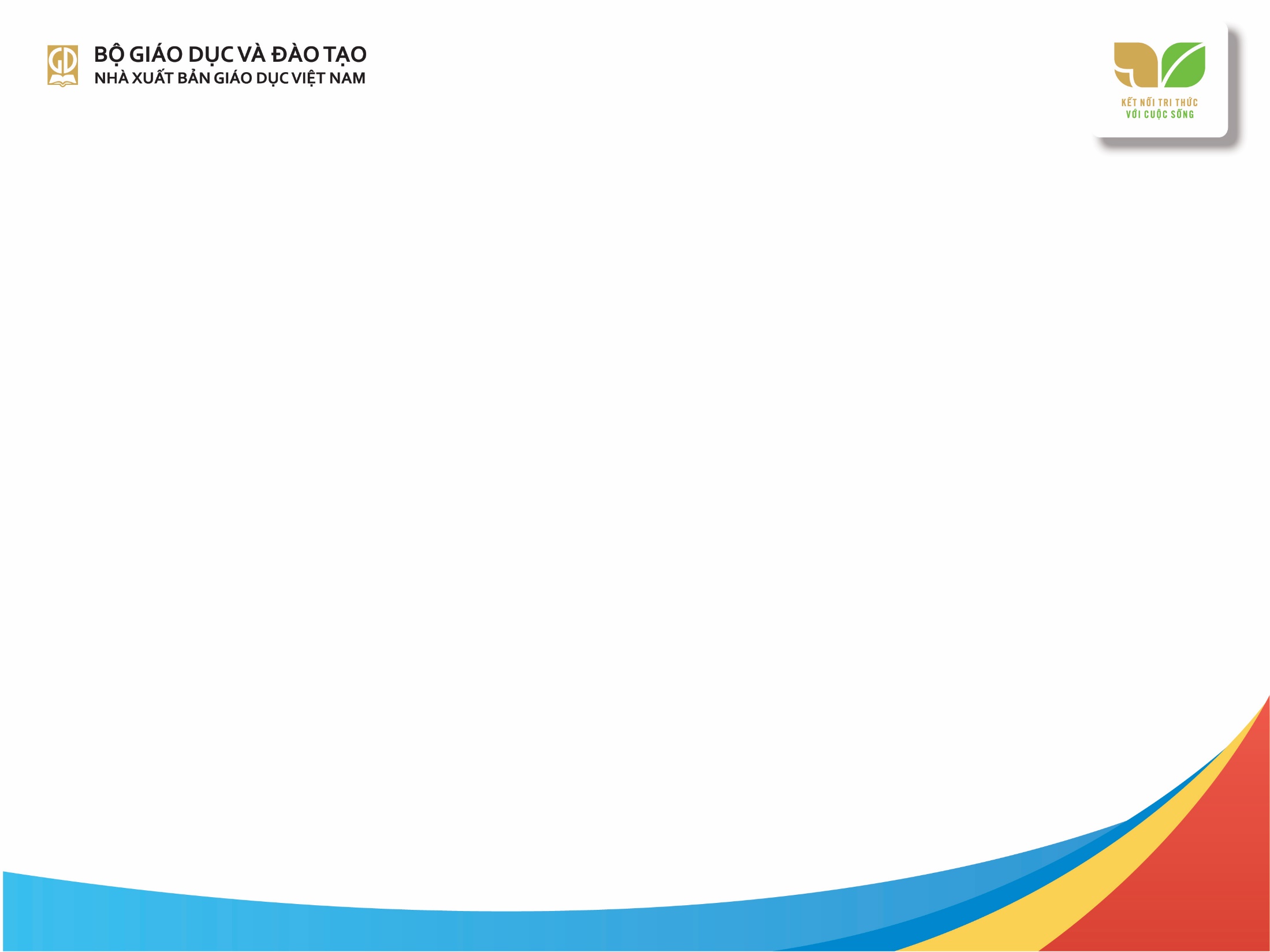 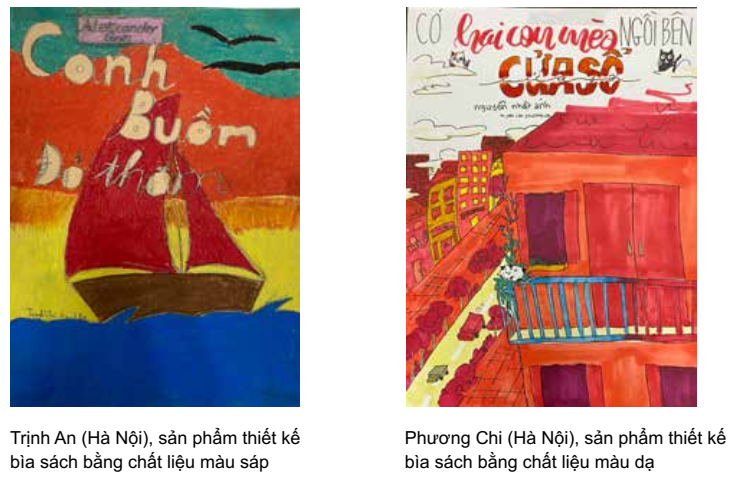 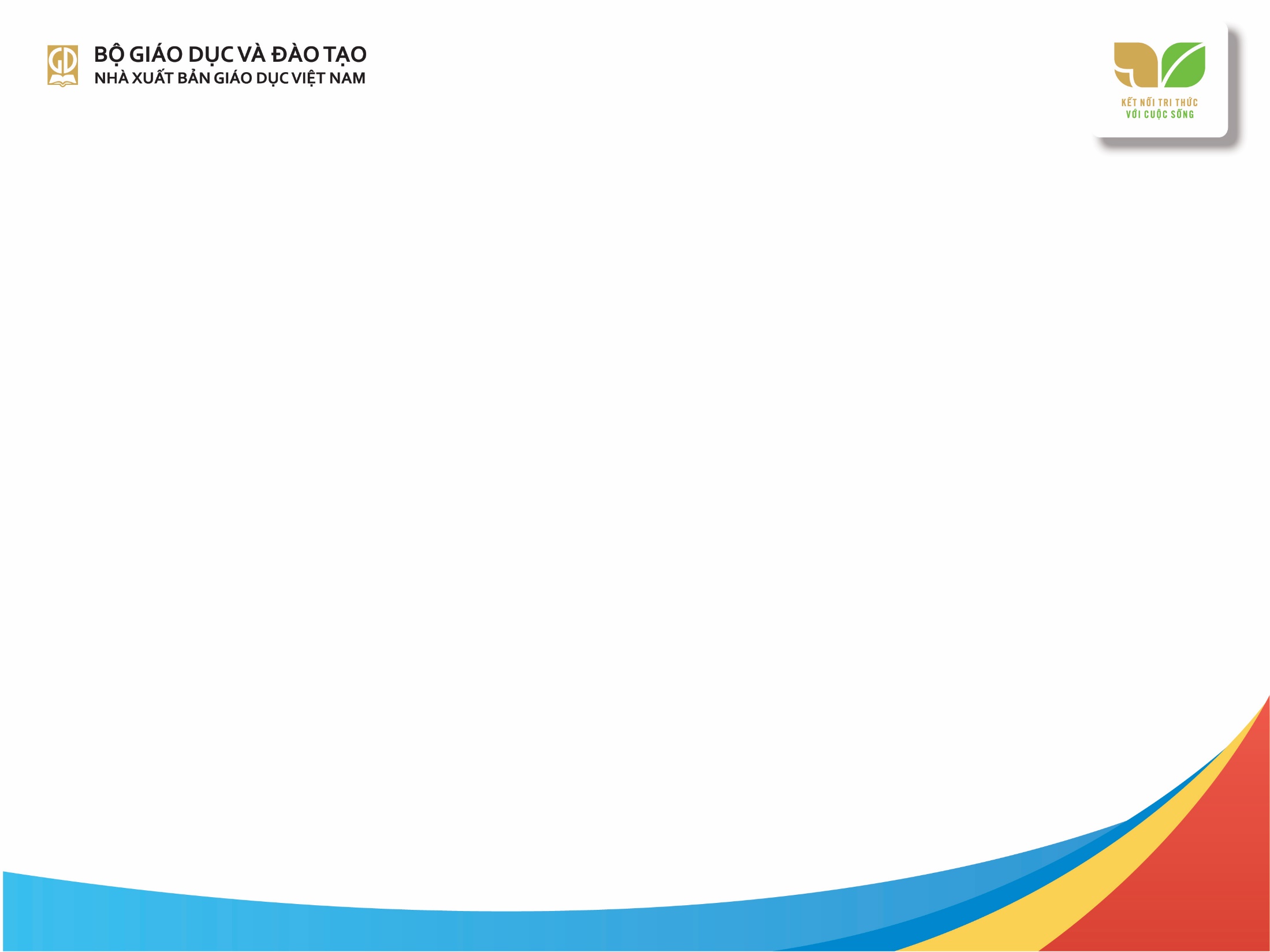 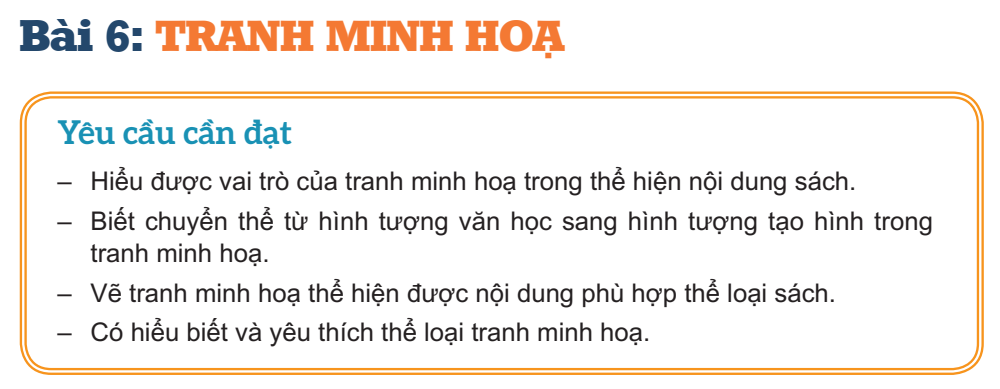 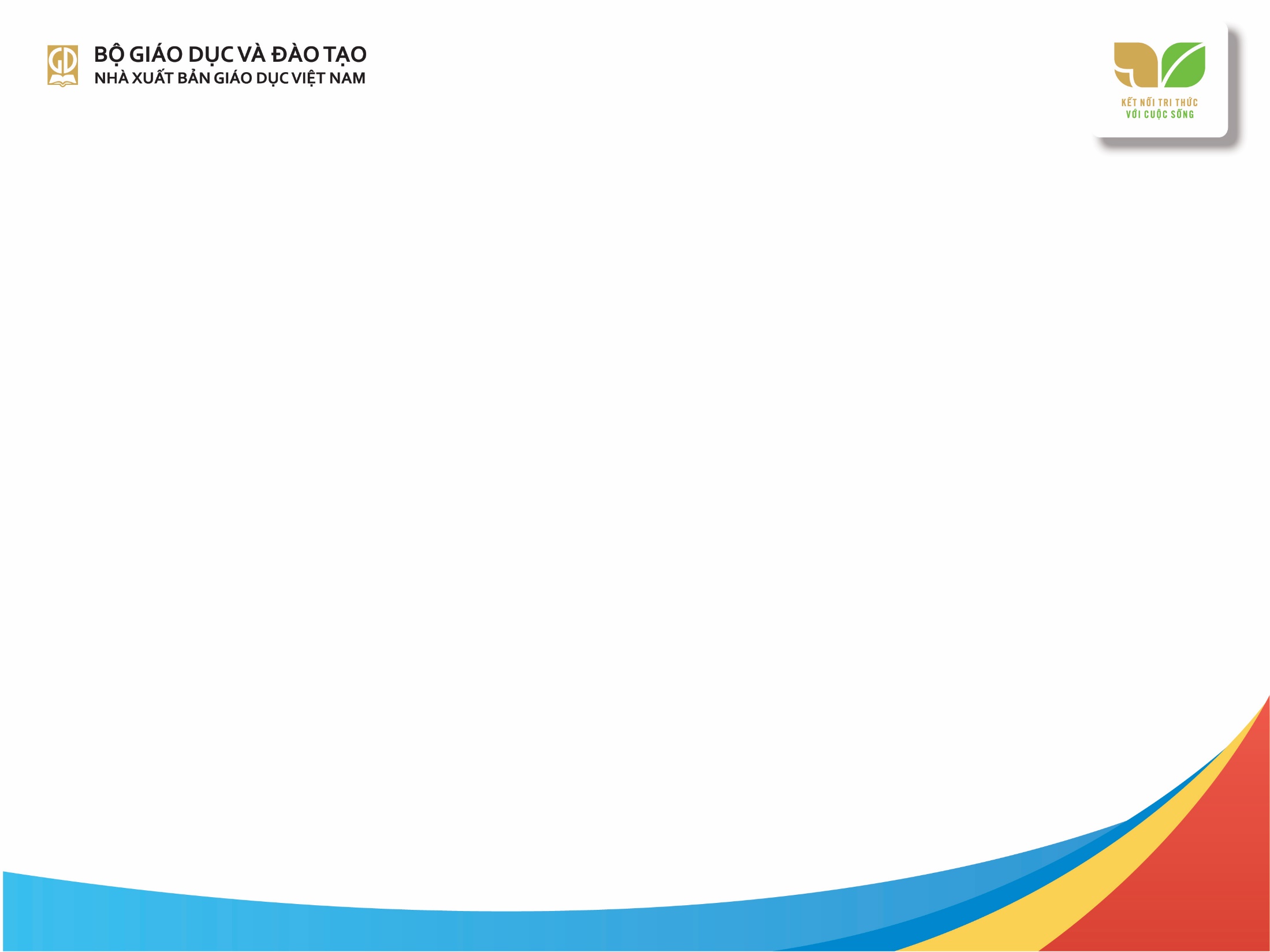 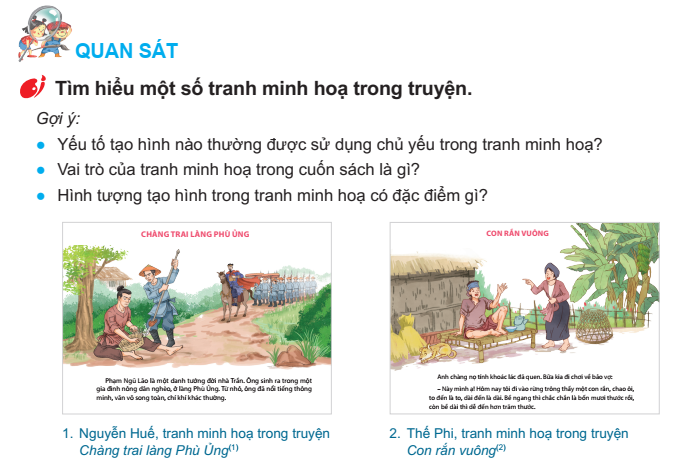 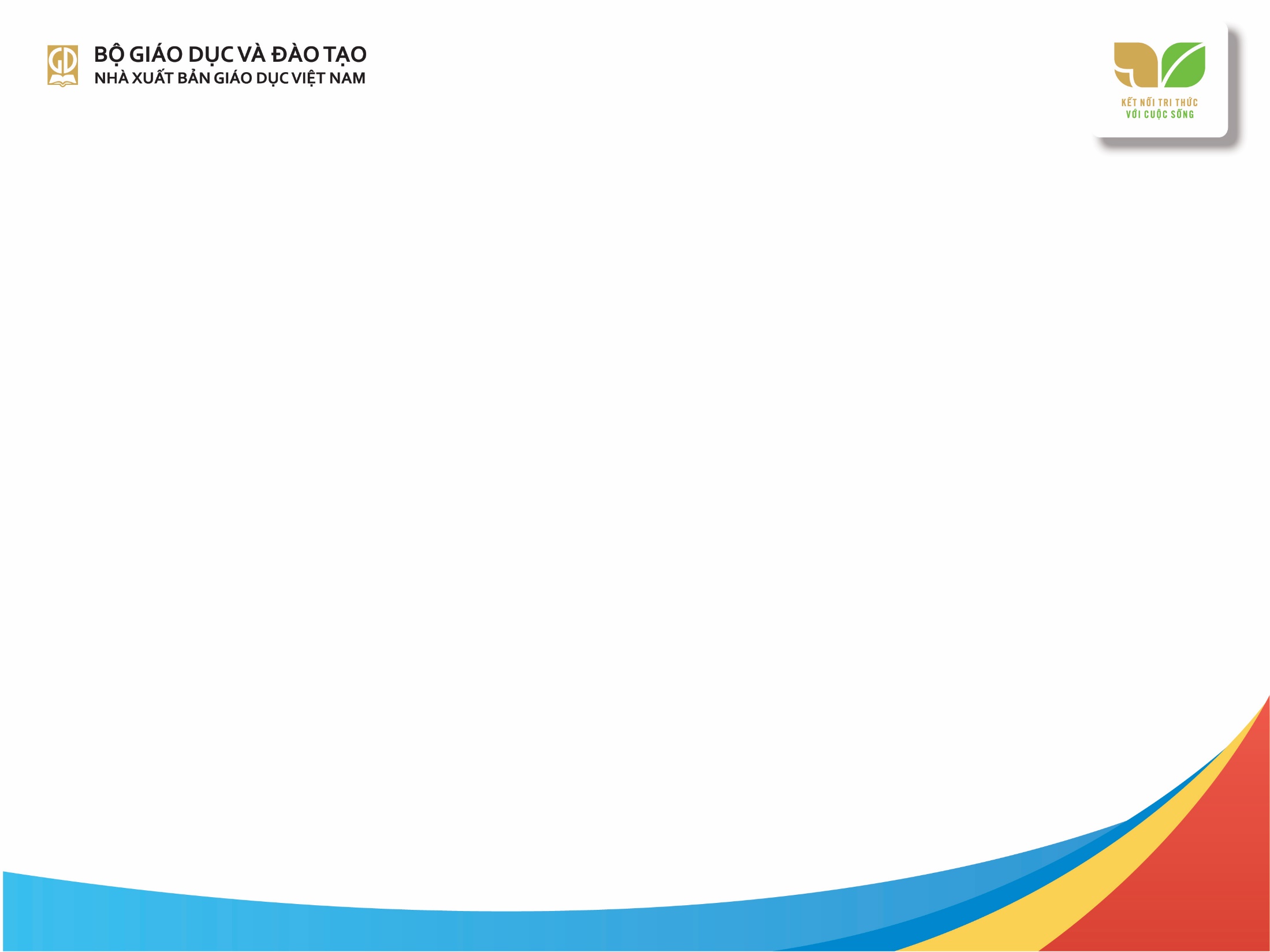 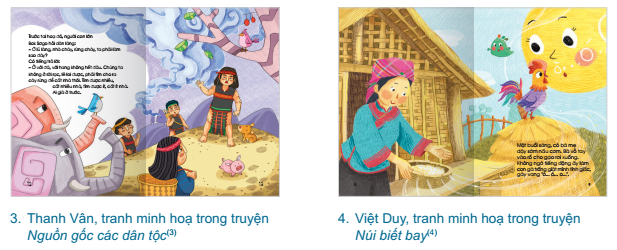 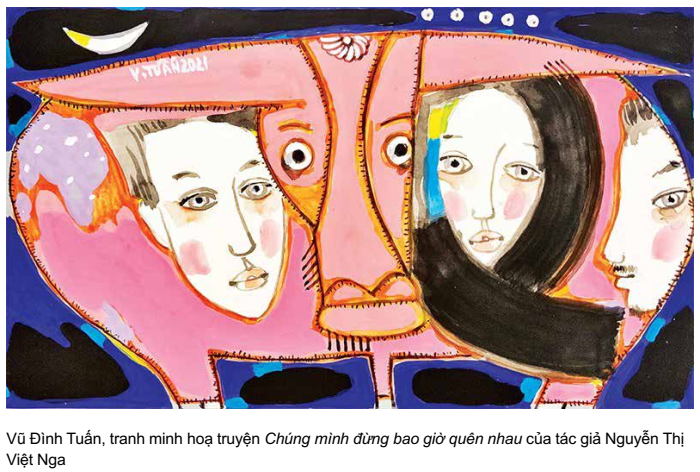 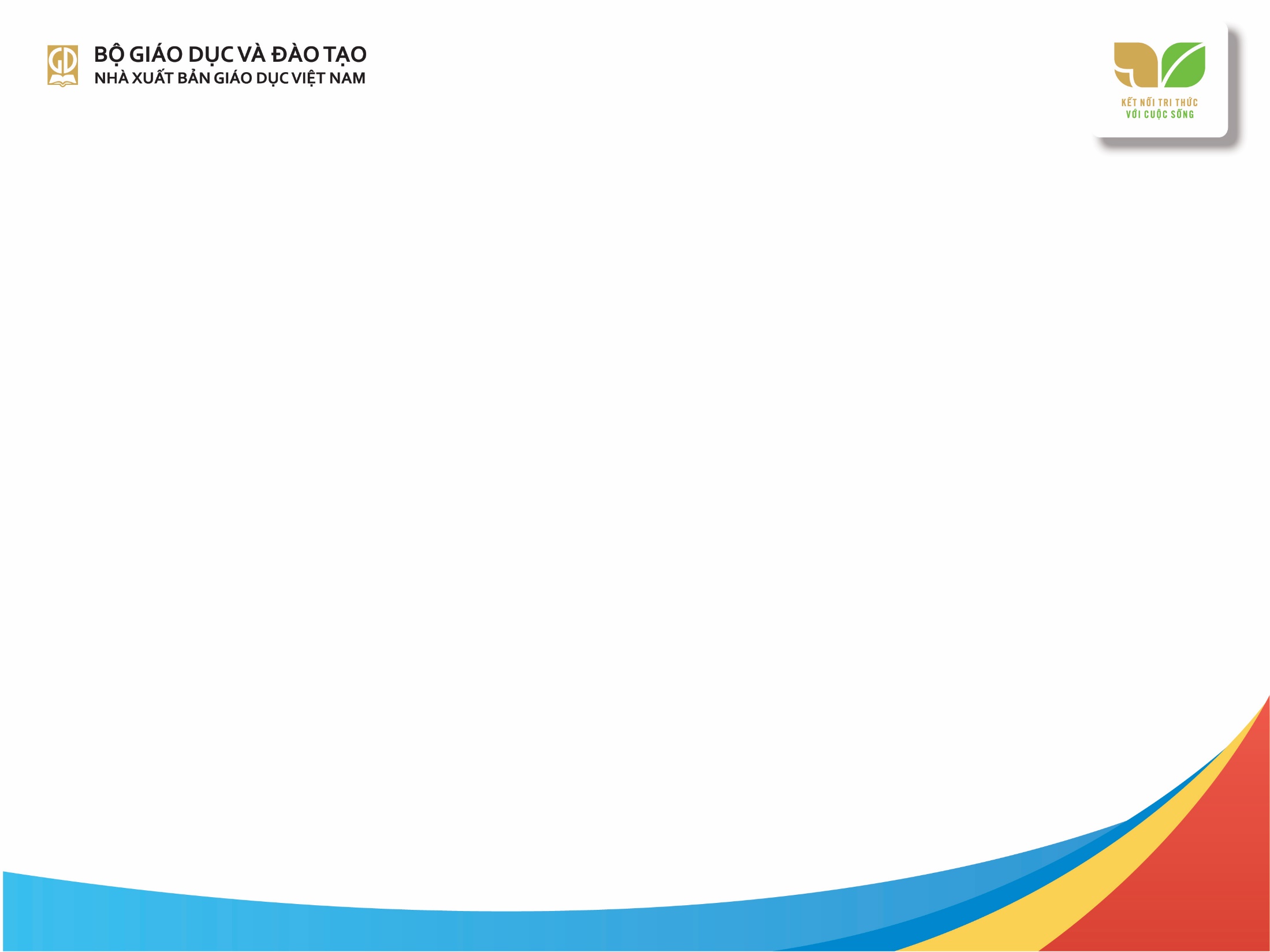 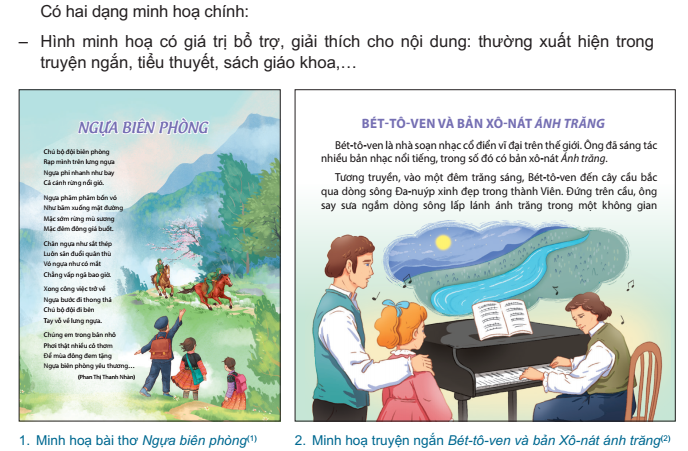 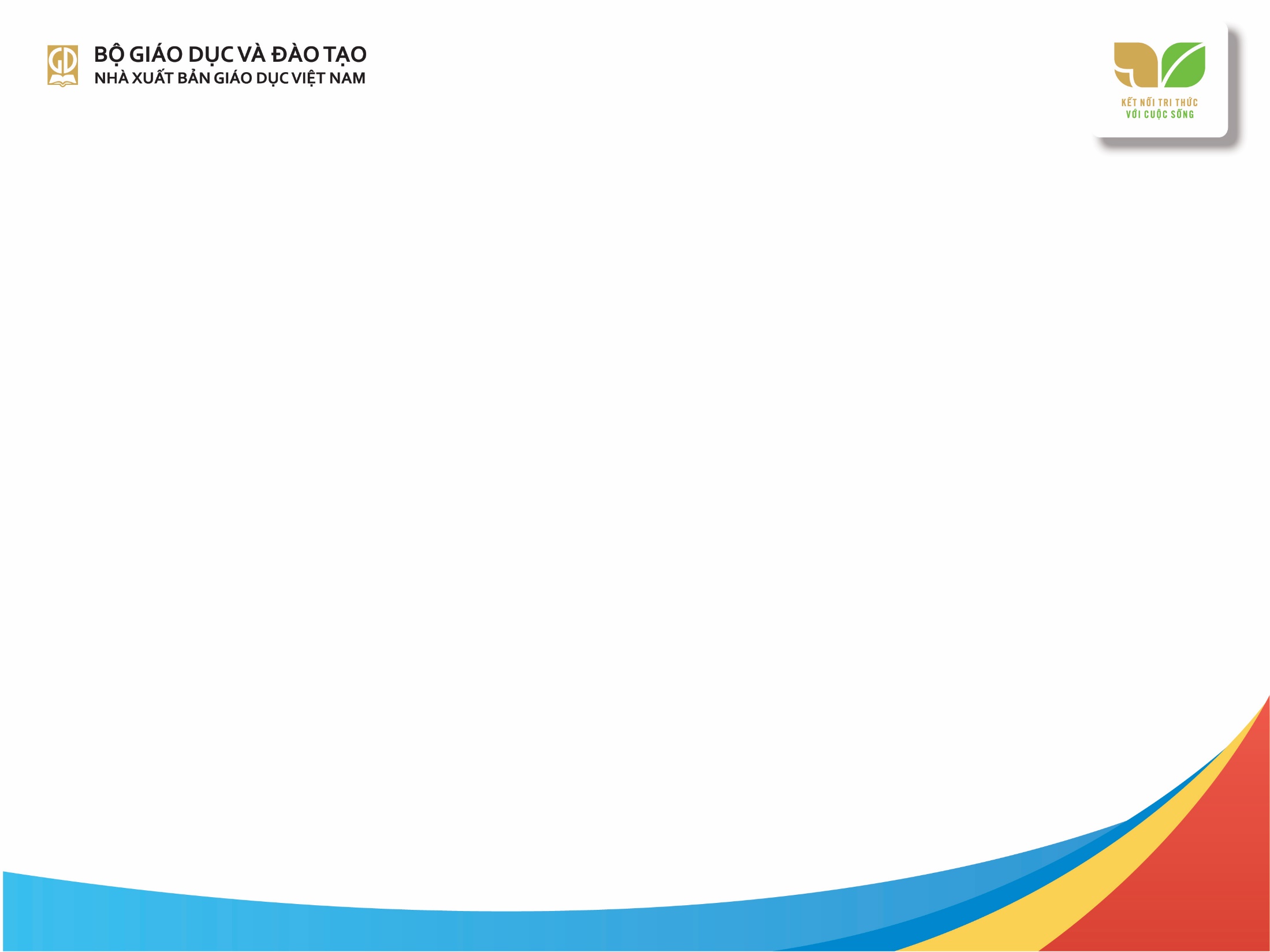 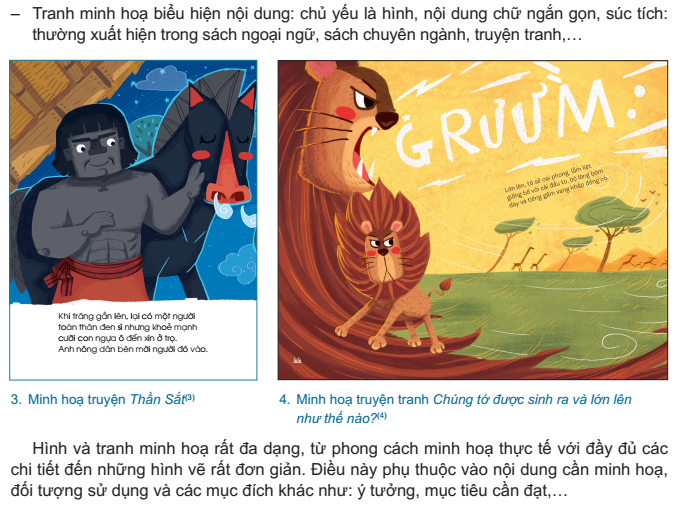 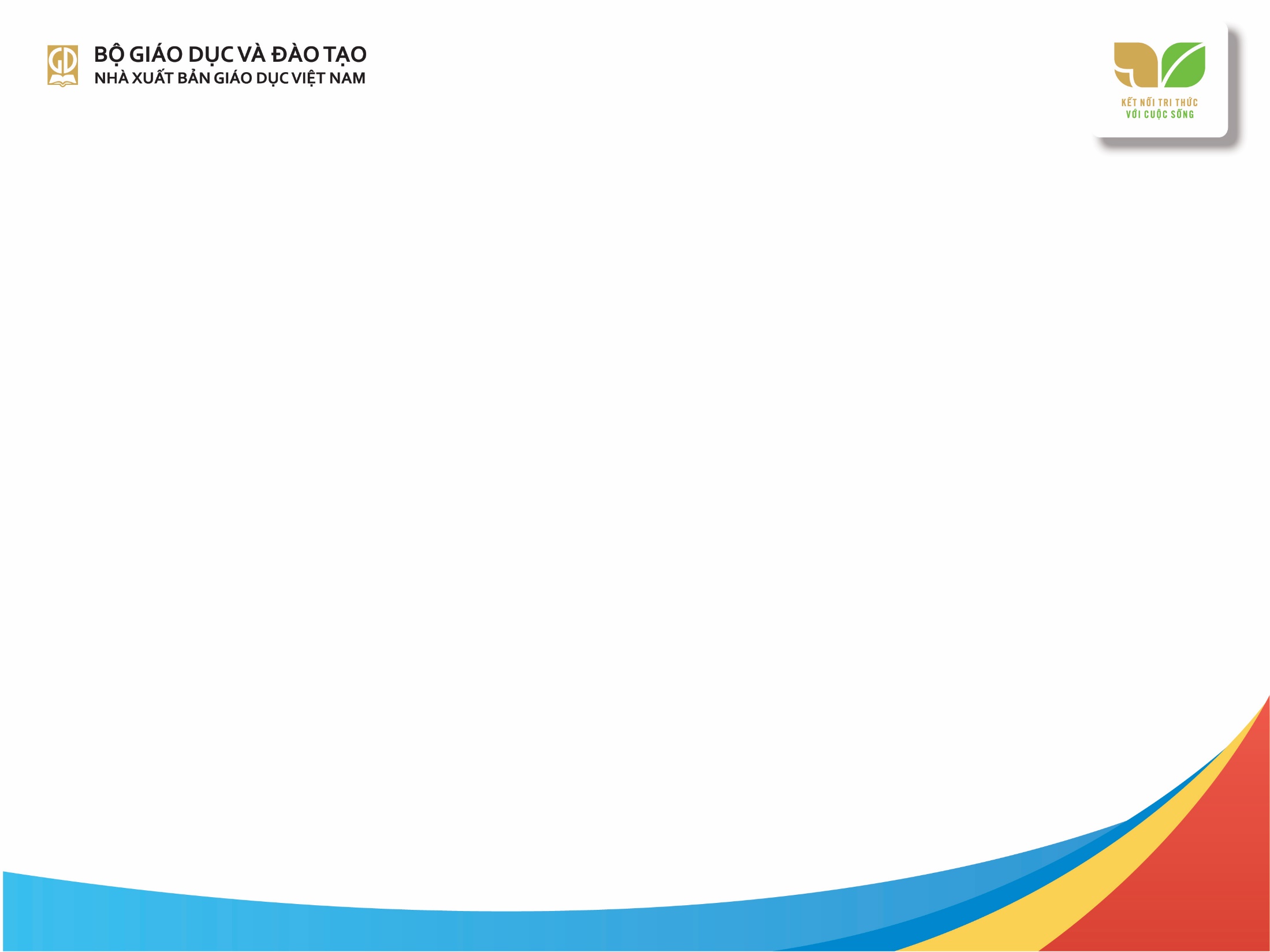 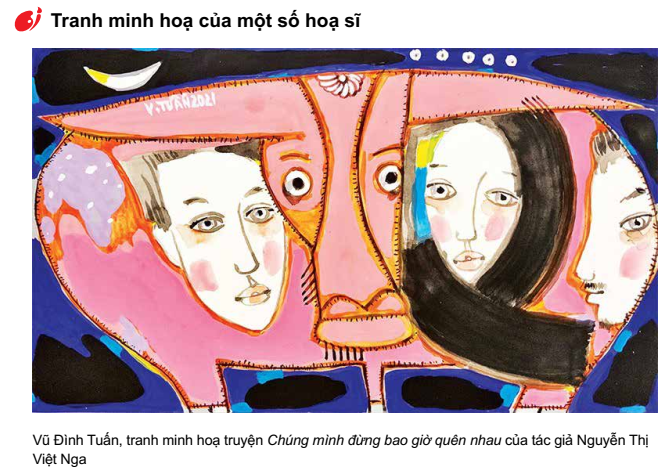 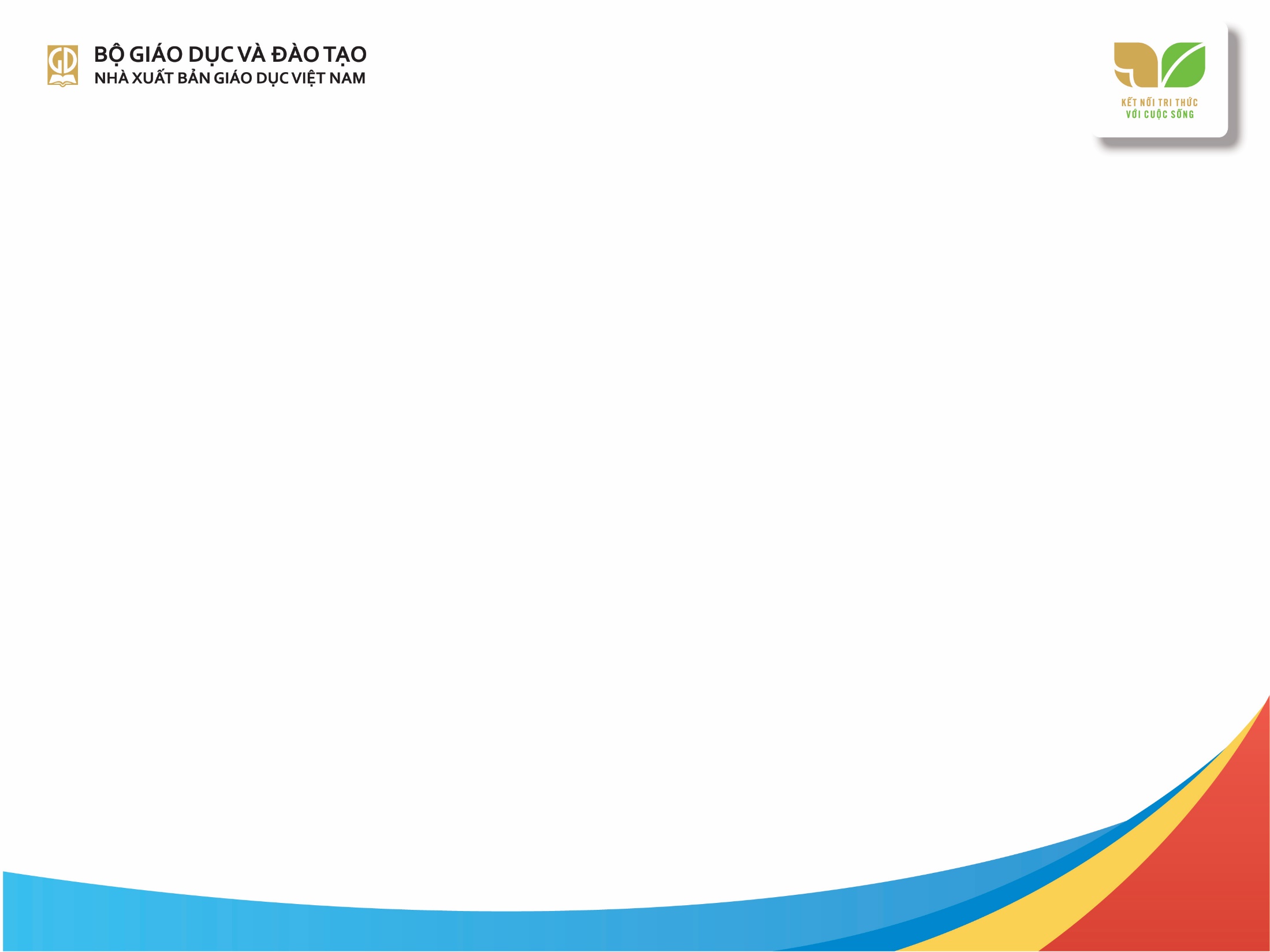 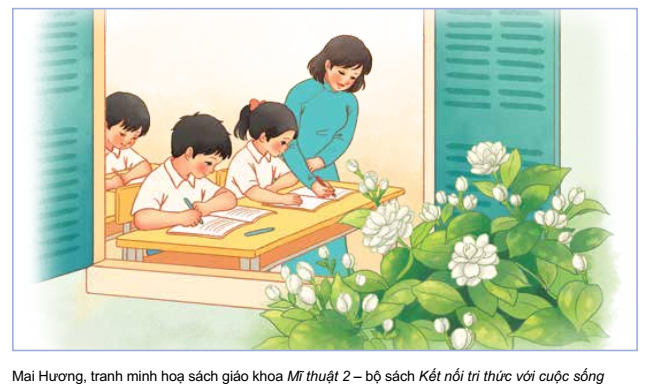 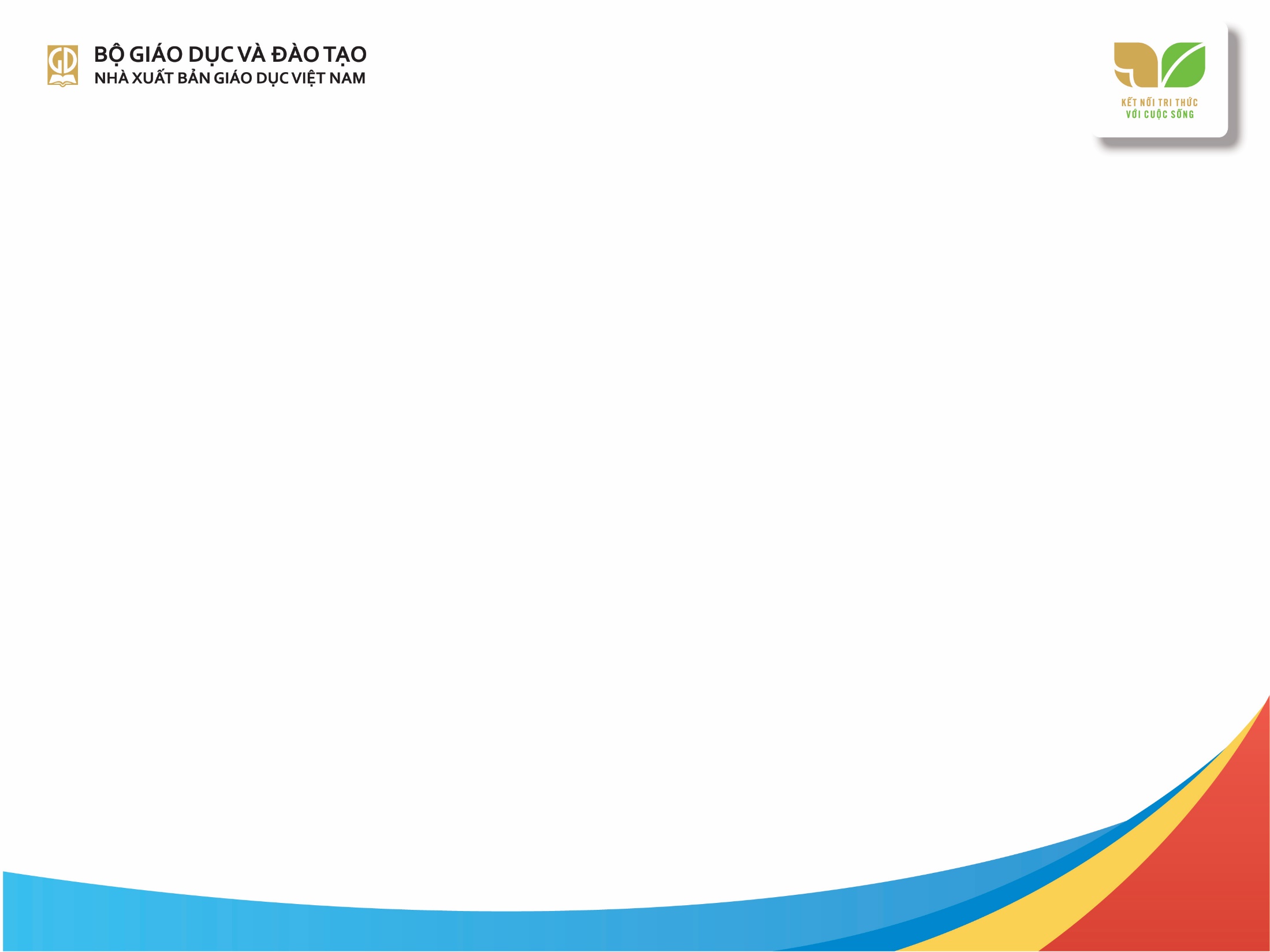 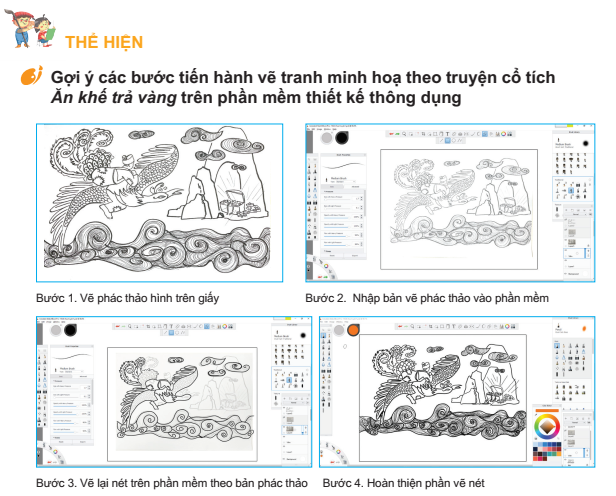 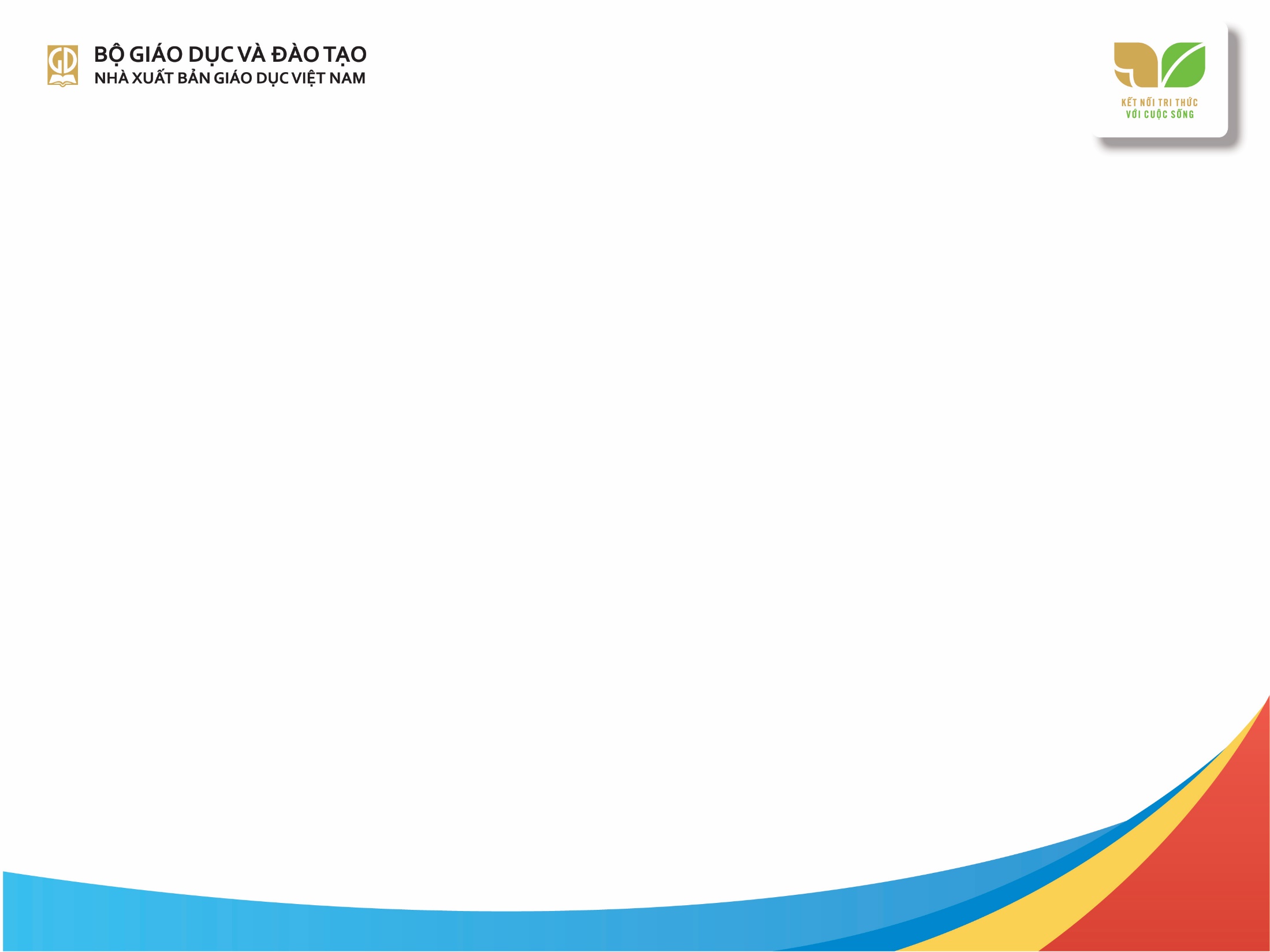 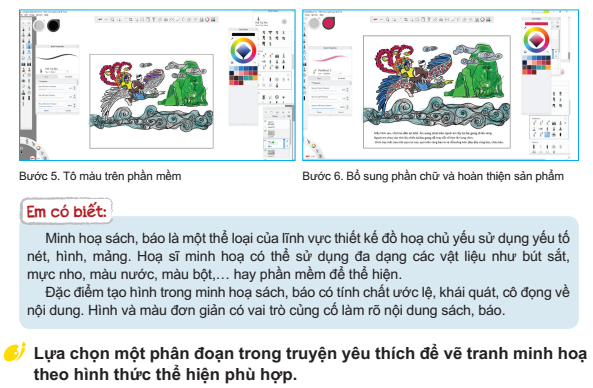 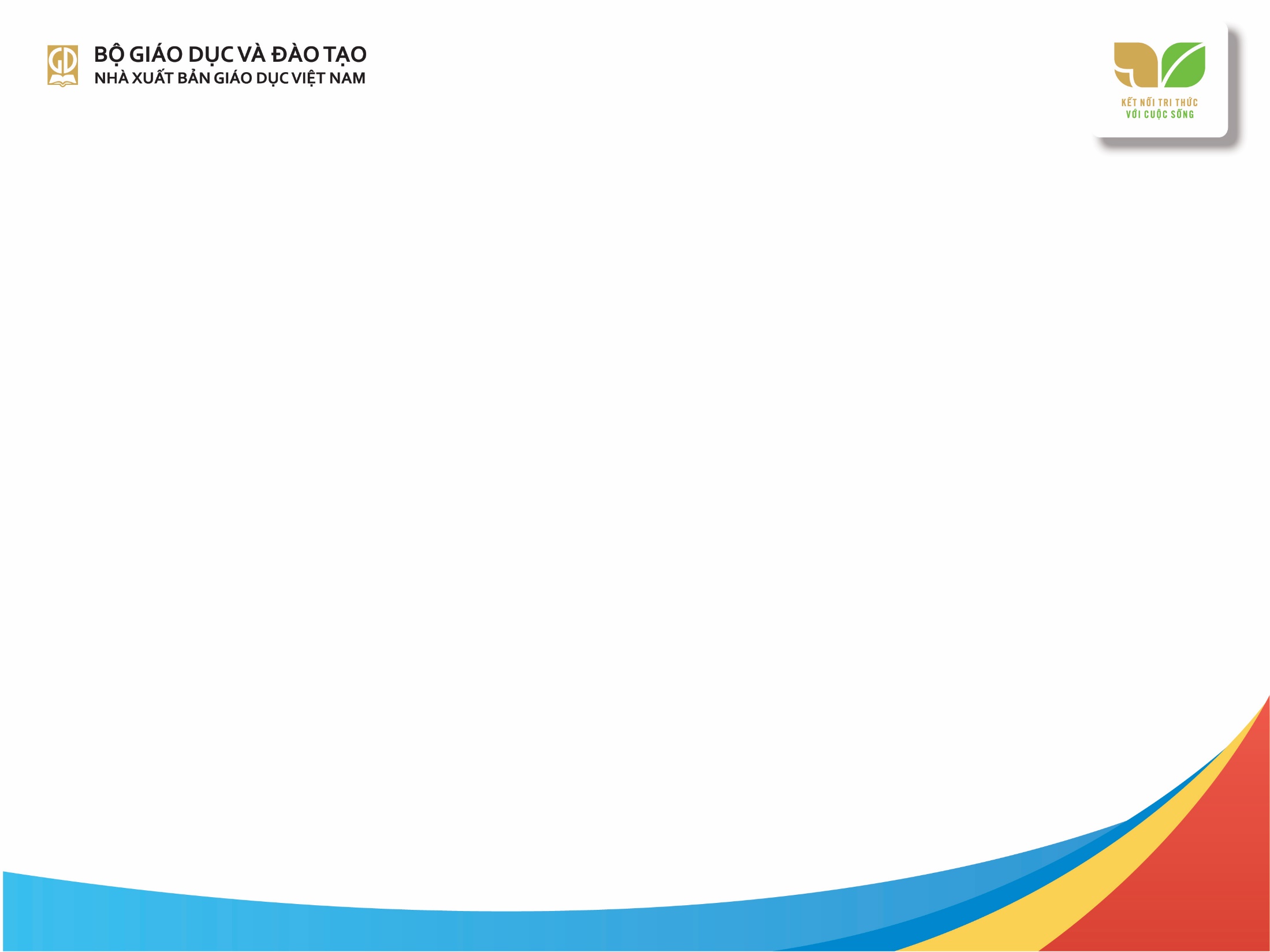 Phần tham khảo
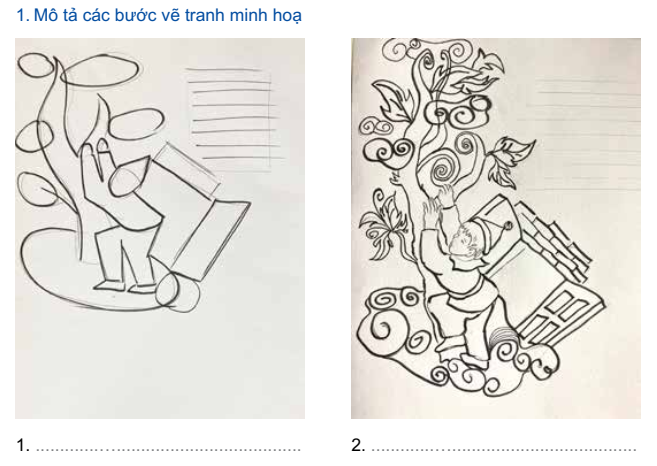 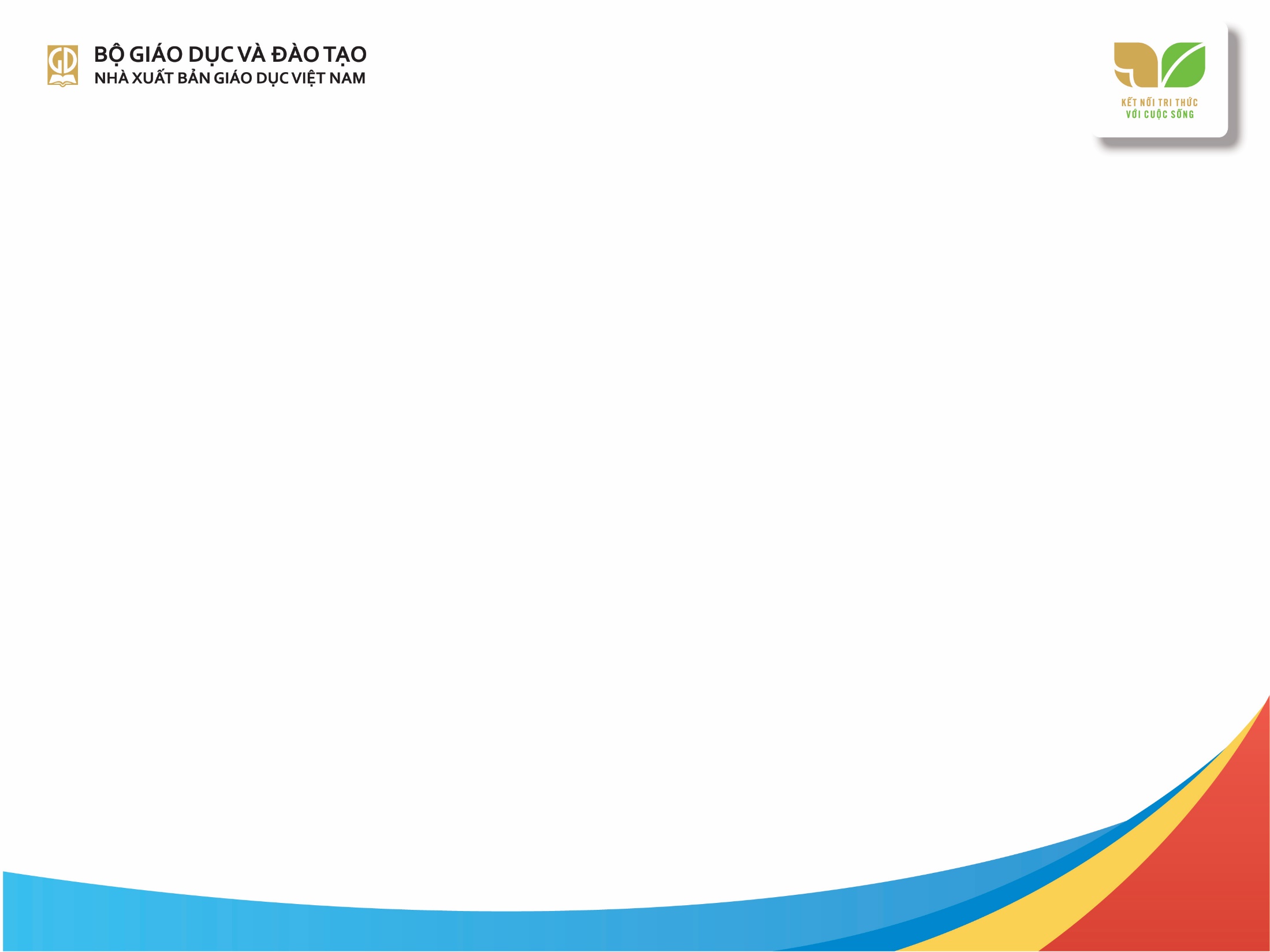 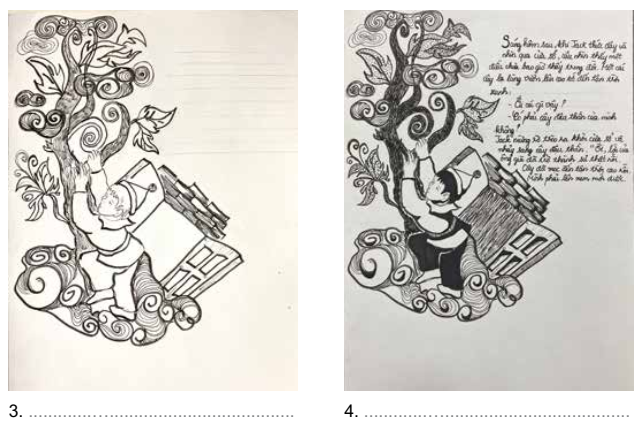 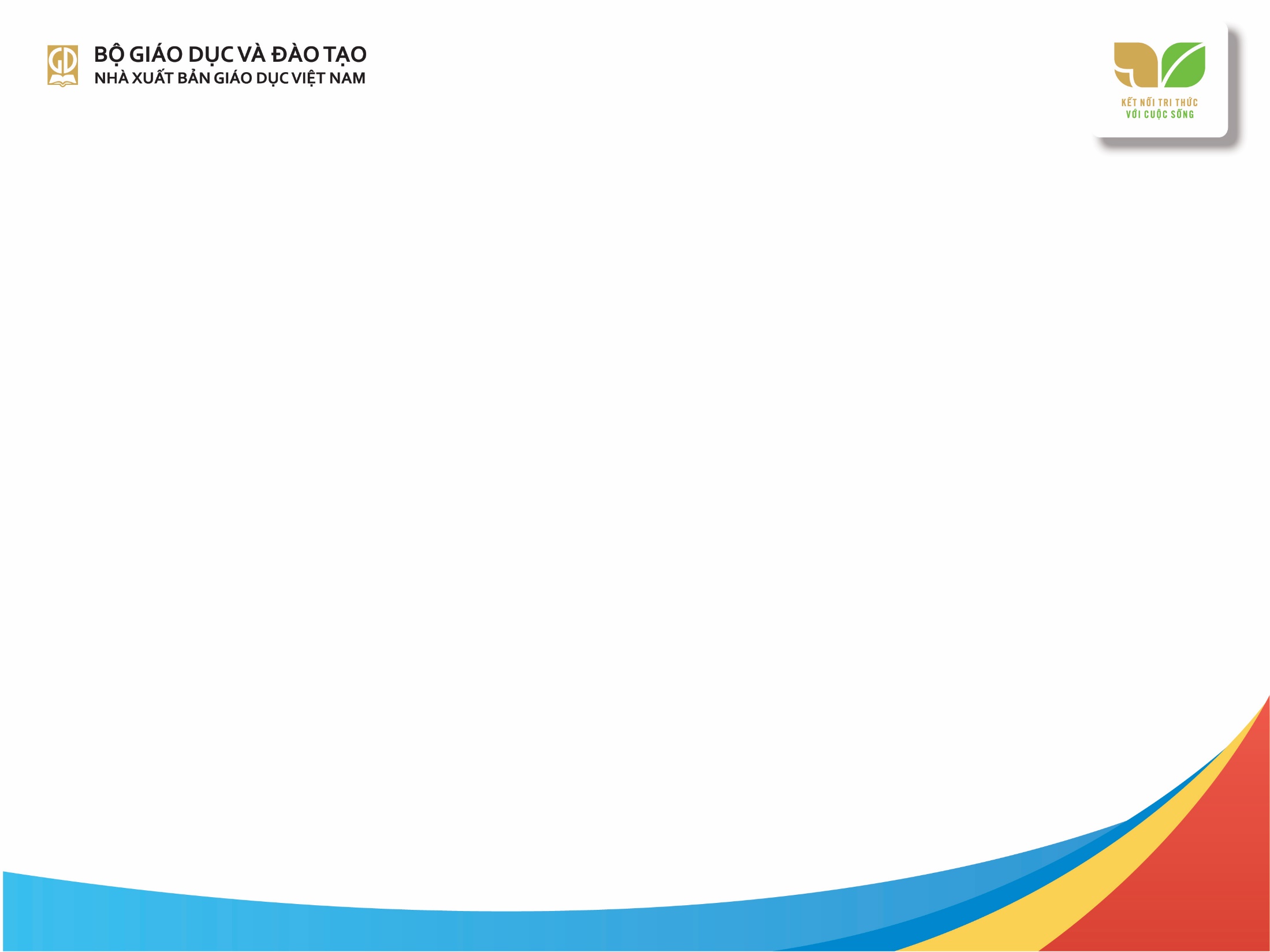 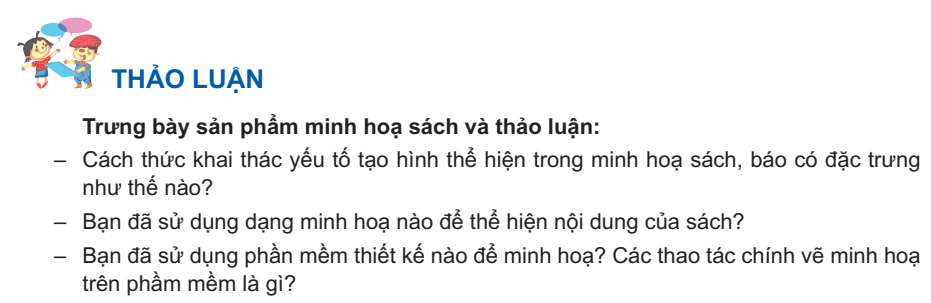 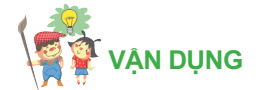 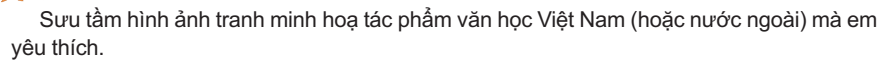 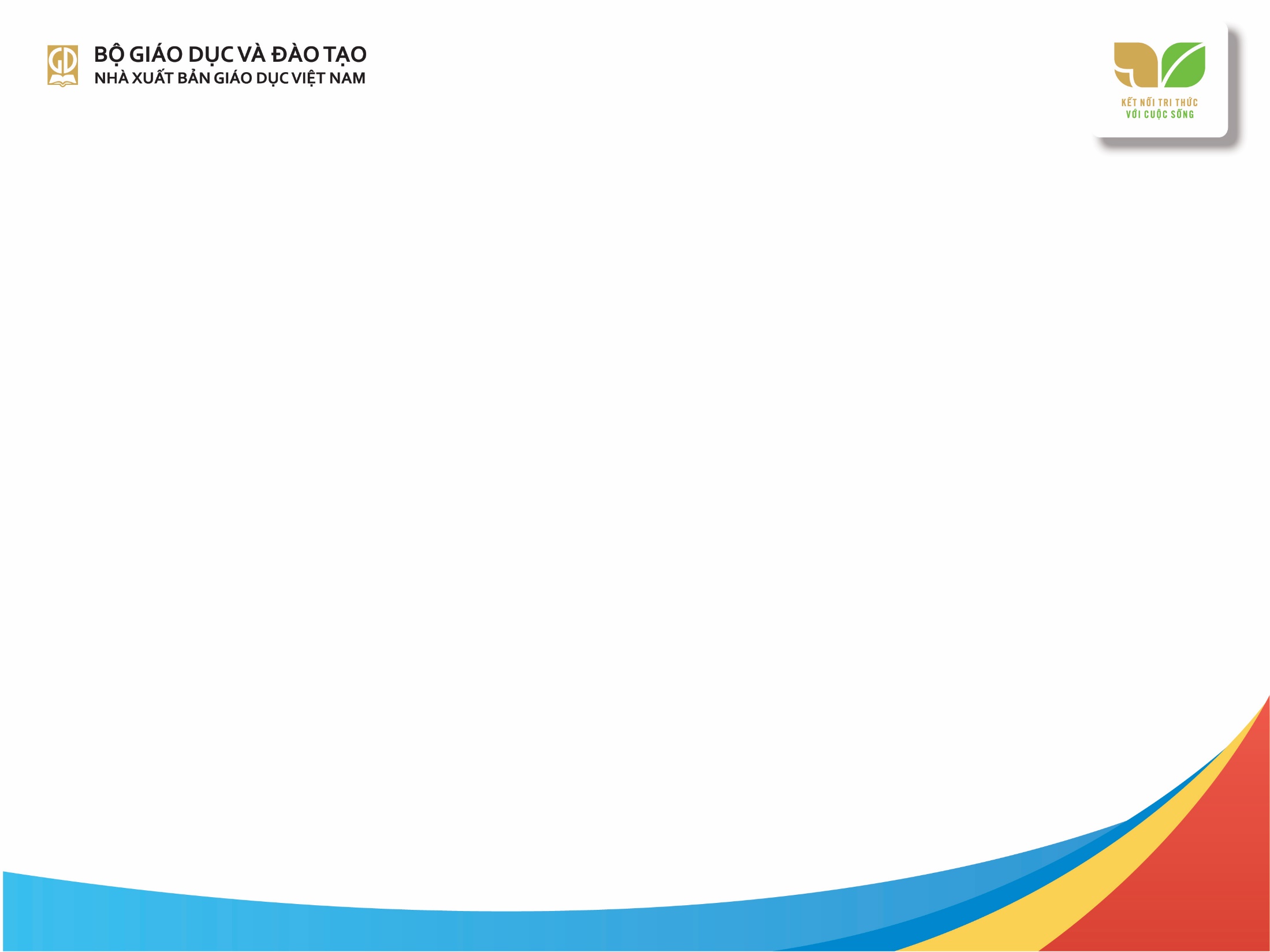 Phần tham khảo
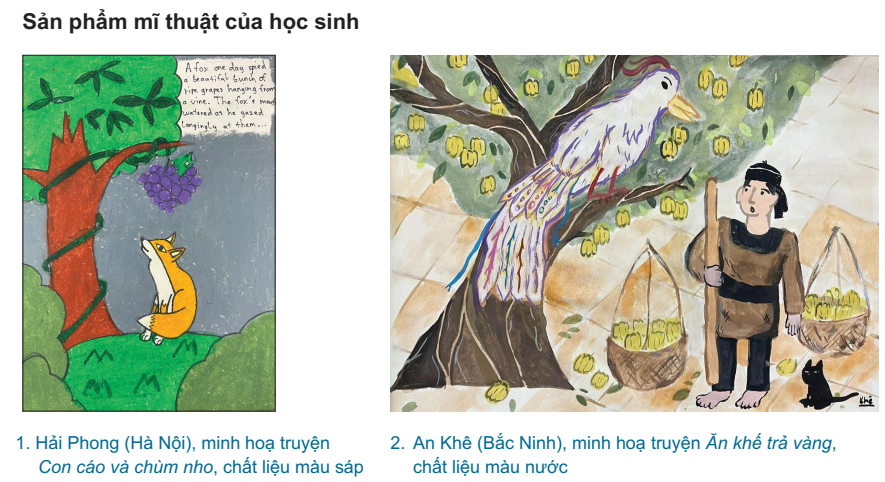 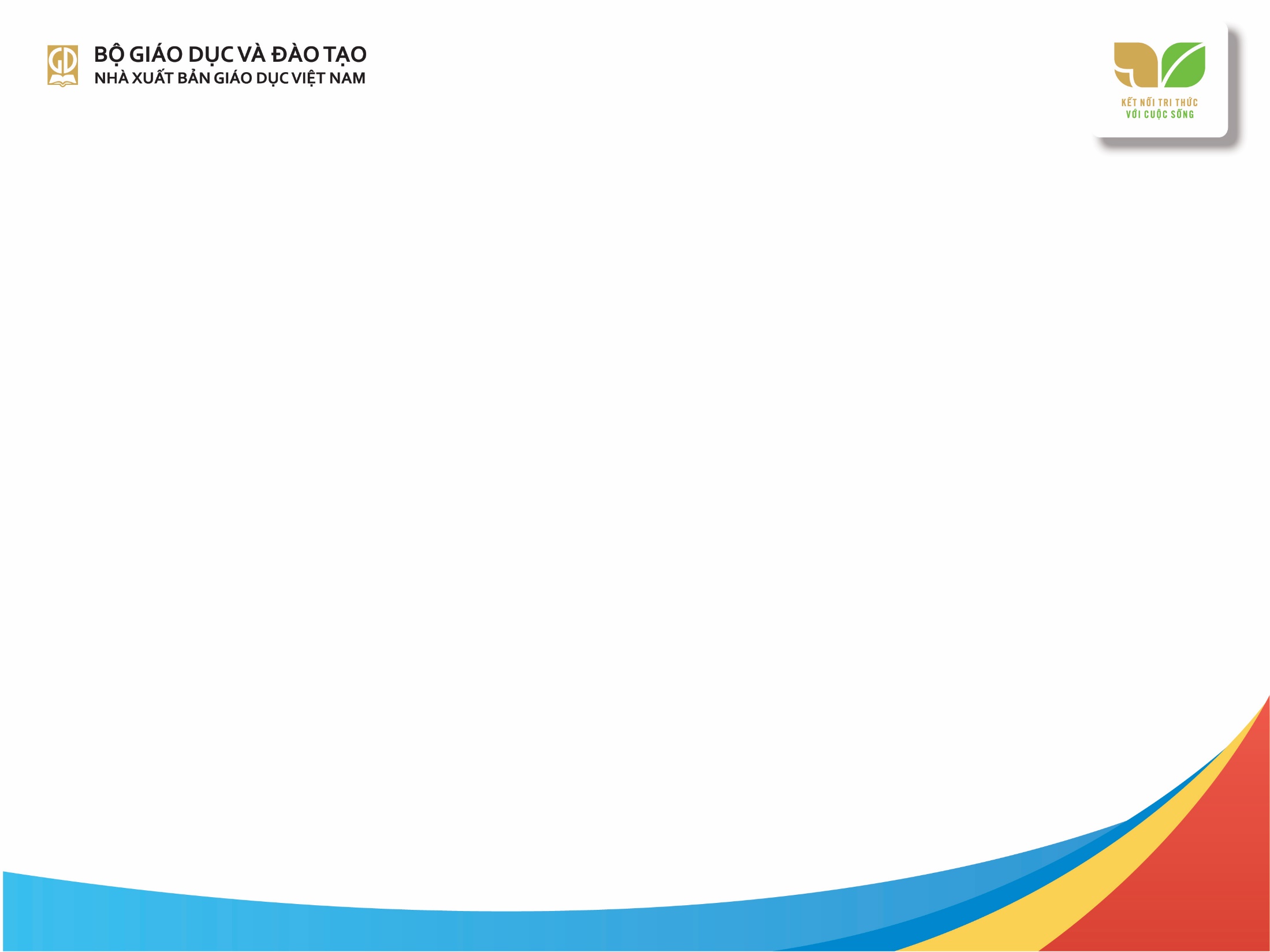 Phần tham khảo
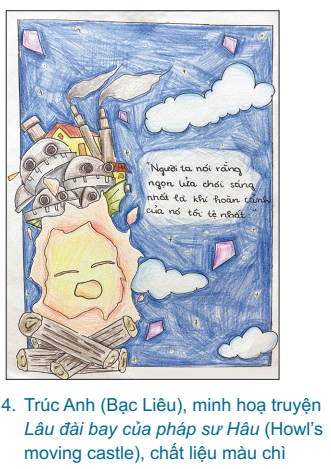 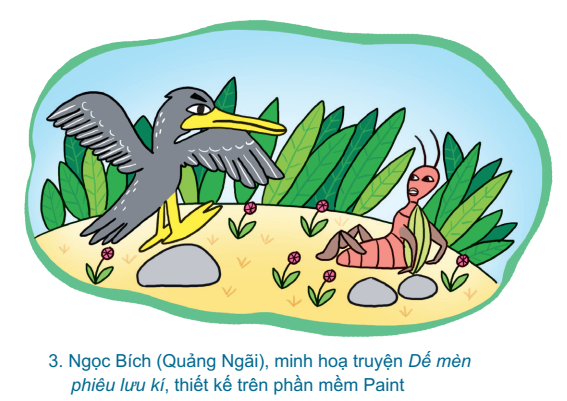 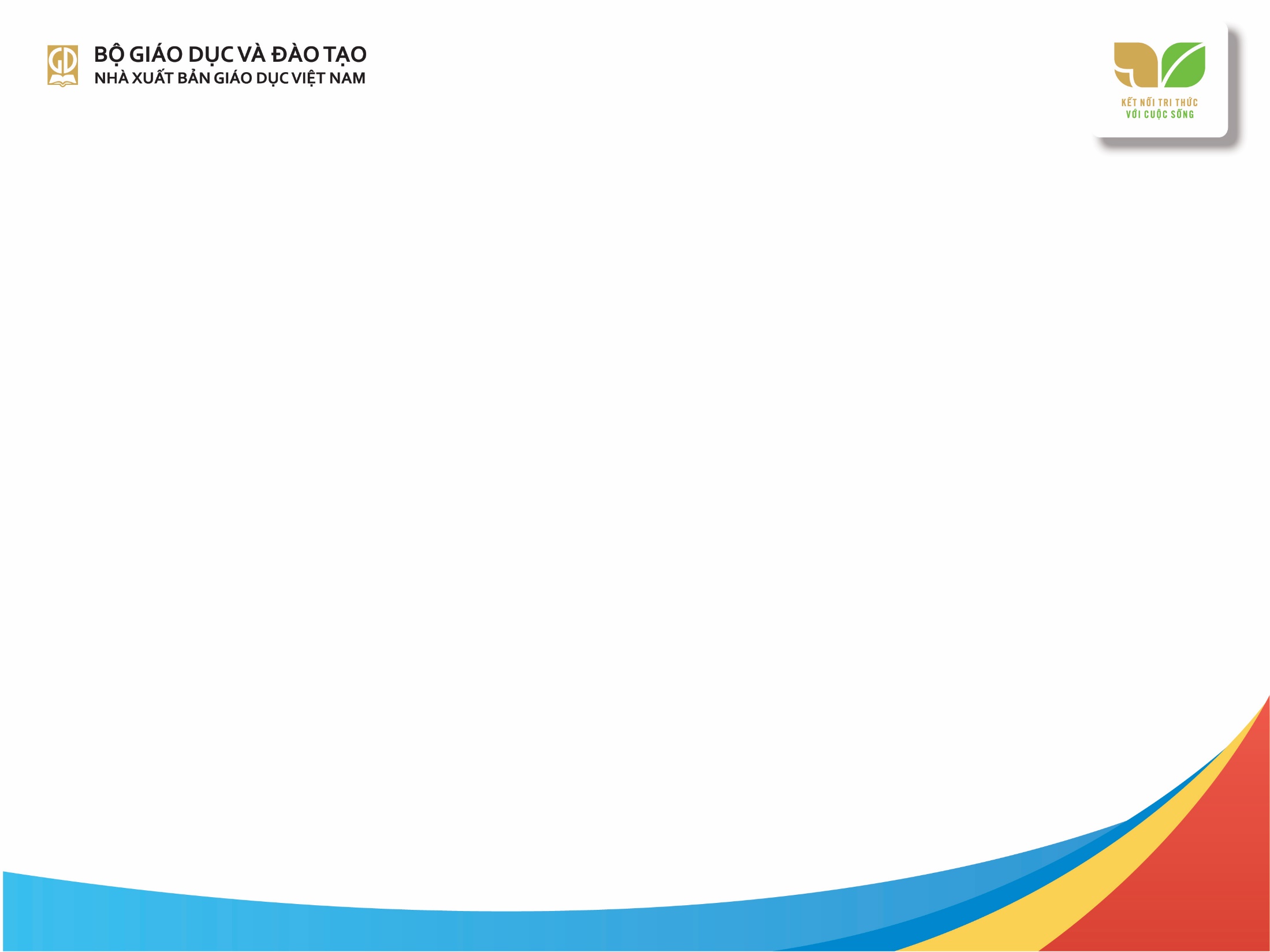 Phần tham khảo
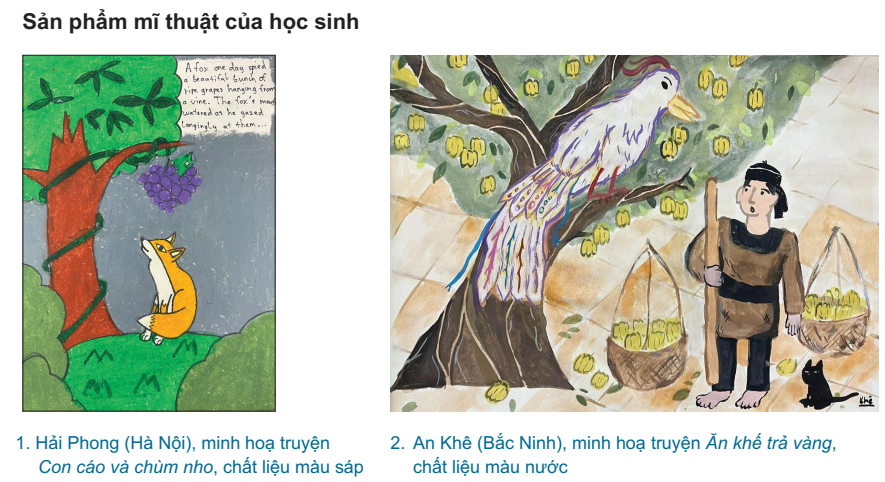 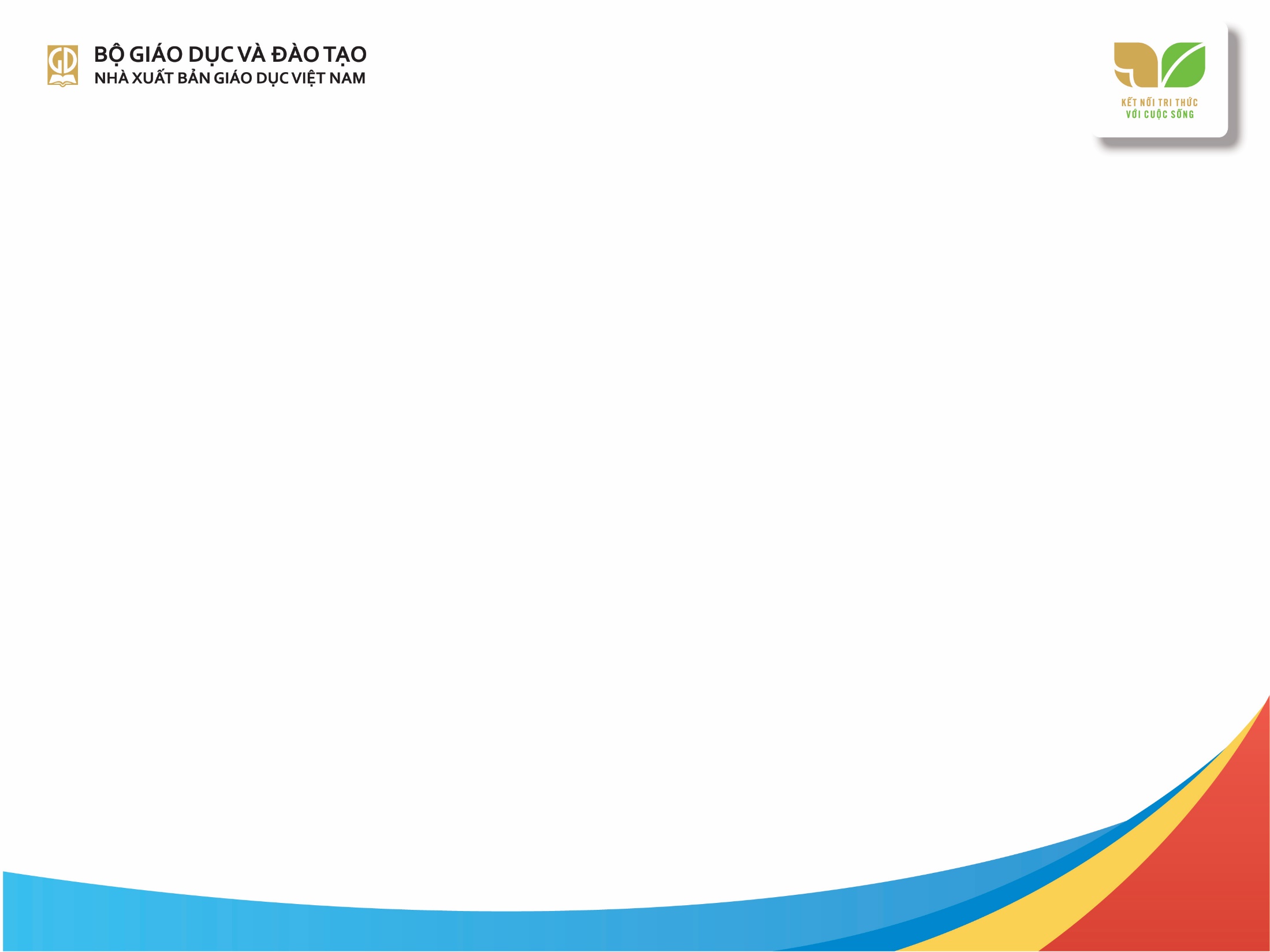 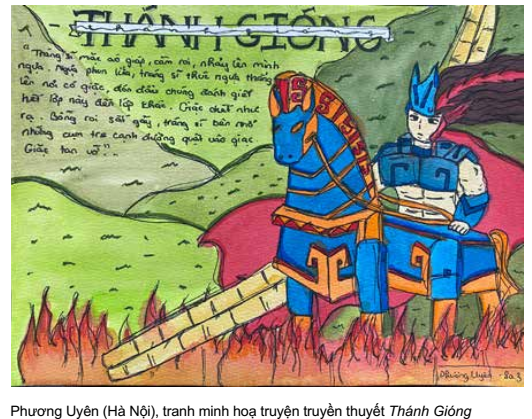 Phần tham khảo
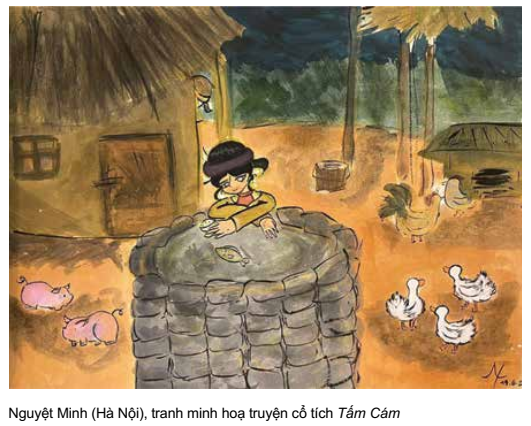